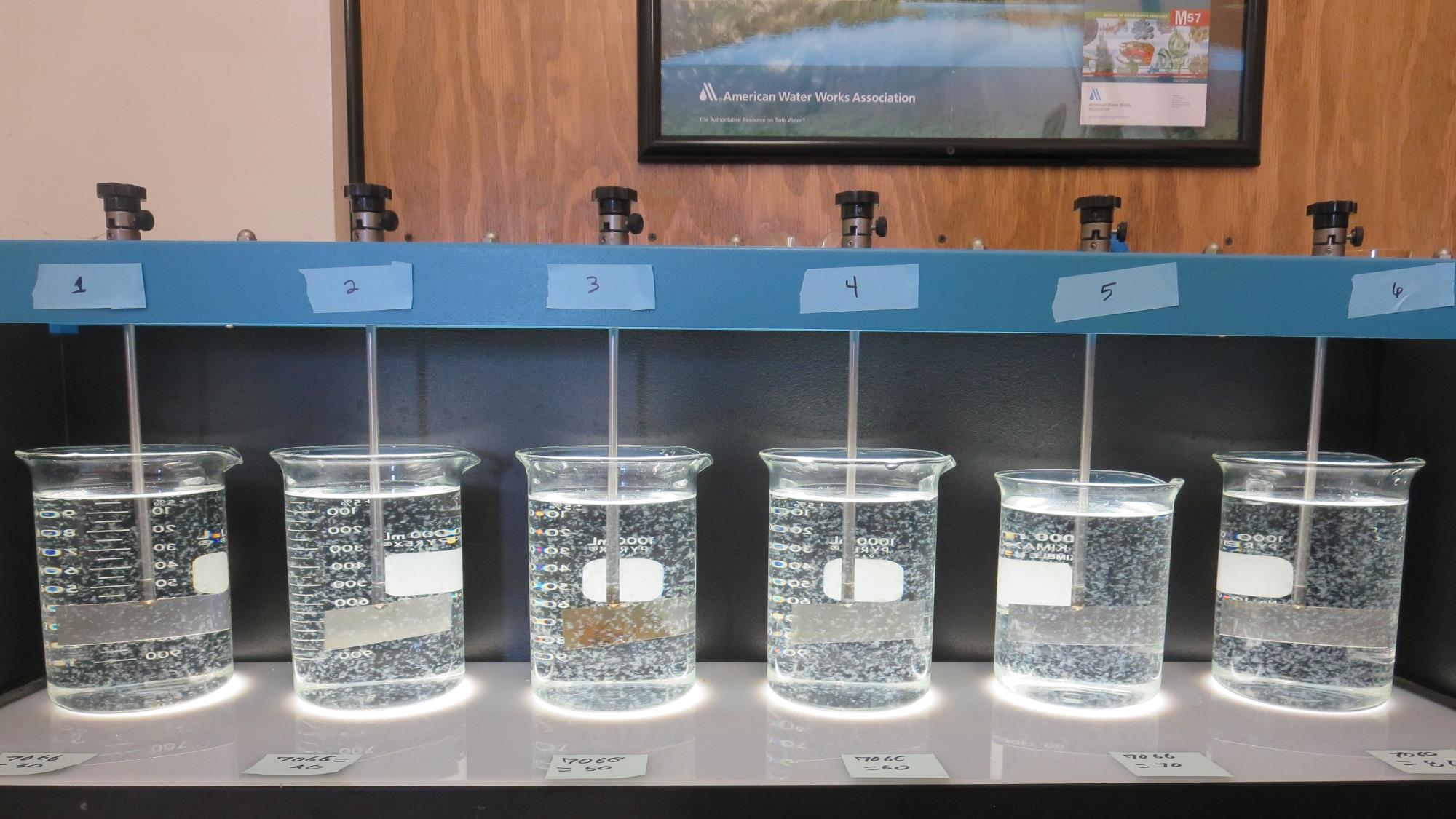 Clearlake Oaks CWDCA1710001Lake CountyJar Test
by Guy Schott, P.E.
May 8, 2019
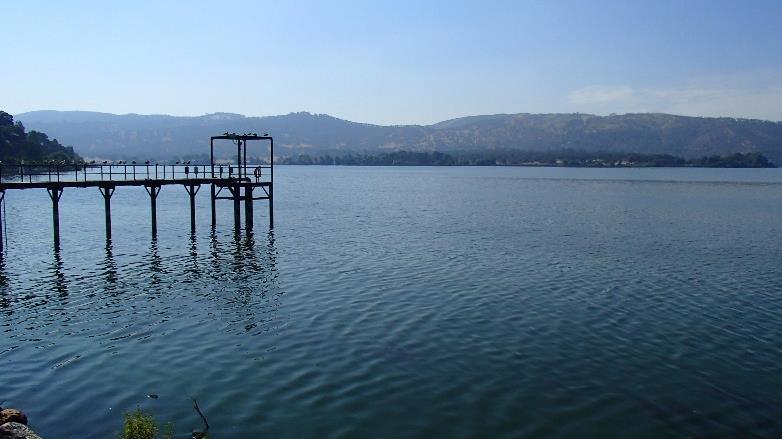 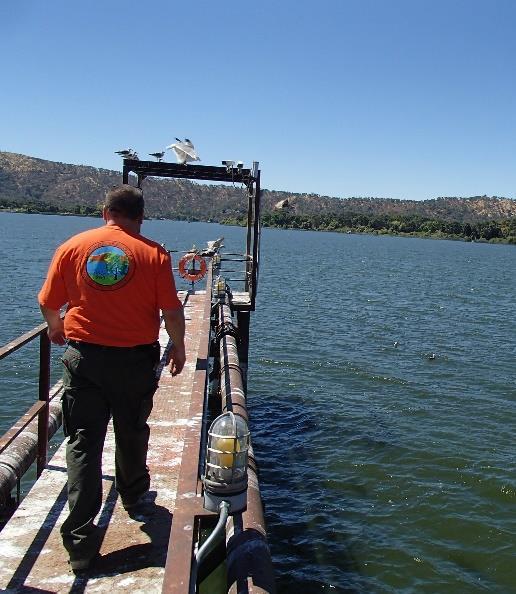 Clearlake Oaks CWDSource Water: Clear LakeConventional Treatment
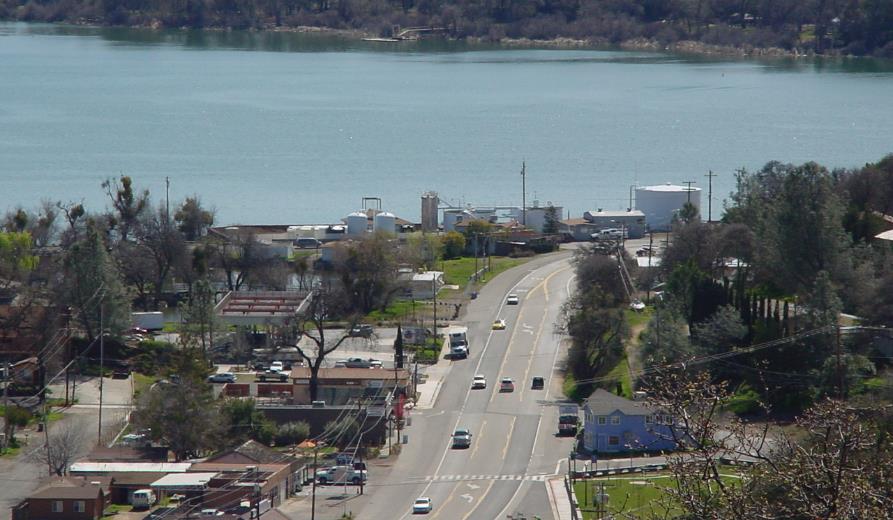 Conventional Treatment Plant
Clearlake Oaks CWD.:Source Water CharacteristicsMarch 8, 2019
Source
Post Ozone Sample
Turbidity: 1.35 NTU
UVT: 90%
UVA: 0.046/cm
0.4 um Filtered
UVT: 91.1%
UVA: 0.040/cm
UVT/UVA
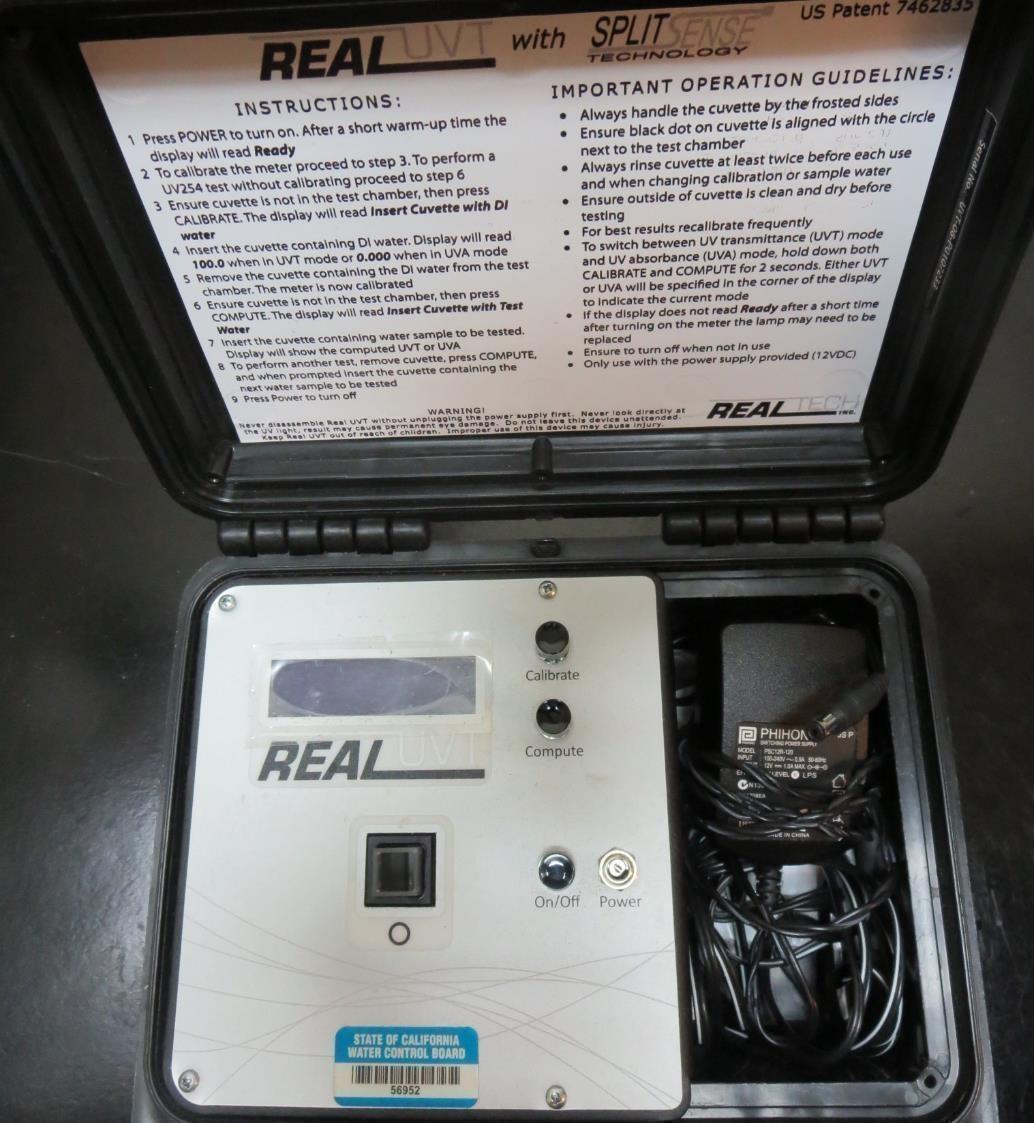 UV transmittance (UVT) is a measurement of the amount of ultraviolet light (commonly at 254 nm due to its germicidal effect) that passes through a water sample compared to the amount of light that passes through a pure water sample. The measurement is expressed as a percentage, % UVT.
%UVT = 10(-UVA) x 100%
UV absorbance (UVA) is calculated as a relative measure of the amount of light absorbed by a water sample compared with the amount of light absorbed by a pure water sample.  
UVA = -log(%UVT/100)
Applied Coagulants for Jar Testing
Pro Pac 9800 (NTU Technologies)
50% Aluminum Chlorohydrate 
50% Water
83% Basicity
SG = 1.34

Pro Pac 9890 (NTU Technologies)
35-45% Aluminum Chlorohydrate
20% Trade Secret 
35-45% Water
SG = 1.25-1.34
7066 (Garratt Callahan)
10 – 30% Poly Aluminum Hydroxychloride Sulfate
50% Basicity
SG = 1.2

Aluminum Sulfate
48.24%  Aluminum Sulfate, 8.2% Al2O3
SG = 1.34
Coagulant Information
Unless stated otherwise, all coagulant doses are reported as Product (100% strength).  Alum Sulfate is reported as Alum.
Preparation of coagulant stock solutions are generally 1.0 and/or 0.1 percent strength using 100 and/or 200 mL volumetric flasks.
Finnpipette F2 variable volume pipette, capacity 100-1000 micro liters is used for stock solution preparation and coagulant aid jar test dosing.
Finnpipette F2 variable volume pipette, capacity 0.5-5 mL is used for primary coagulant jar test dosing.
Clearlake Oaks CWS: Jar Test 1-6 ResultsPost-Ozone Source Water
Clearlake Oaks CWS: Jar Test 7-12 ResultsPost-Ozone Source Water
Clearlake Oaks CWS: Jar Test 13-16 ResultsPost-Ozone Source Water, Flash Mix 60 sec (200 RPM)
Clearlake Oaks CWS: Jar Test 17-24 ResultsPost-Ozone Source Water, Flash Mix 60 sec (200 RPM)
Clearlake Oaks CWS: Jar Test 25-28 ResultsPost-Ozone Source Water
Clearlake Oaks CWS: Jar Test 29-36 ResultsPost-Ozone Source Water
Clearlake Oaks CWS: Jar Test 37-40 ResultsPost-Ozone Source Water, No Flash Mix Applied
Jars 1-6 TestFlash Mix 60 Sec (200 RPM)Floc Mix 10 min (30 RPM)Applied Coagulant 7066
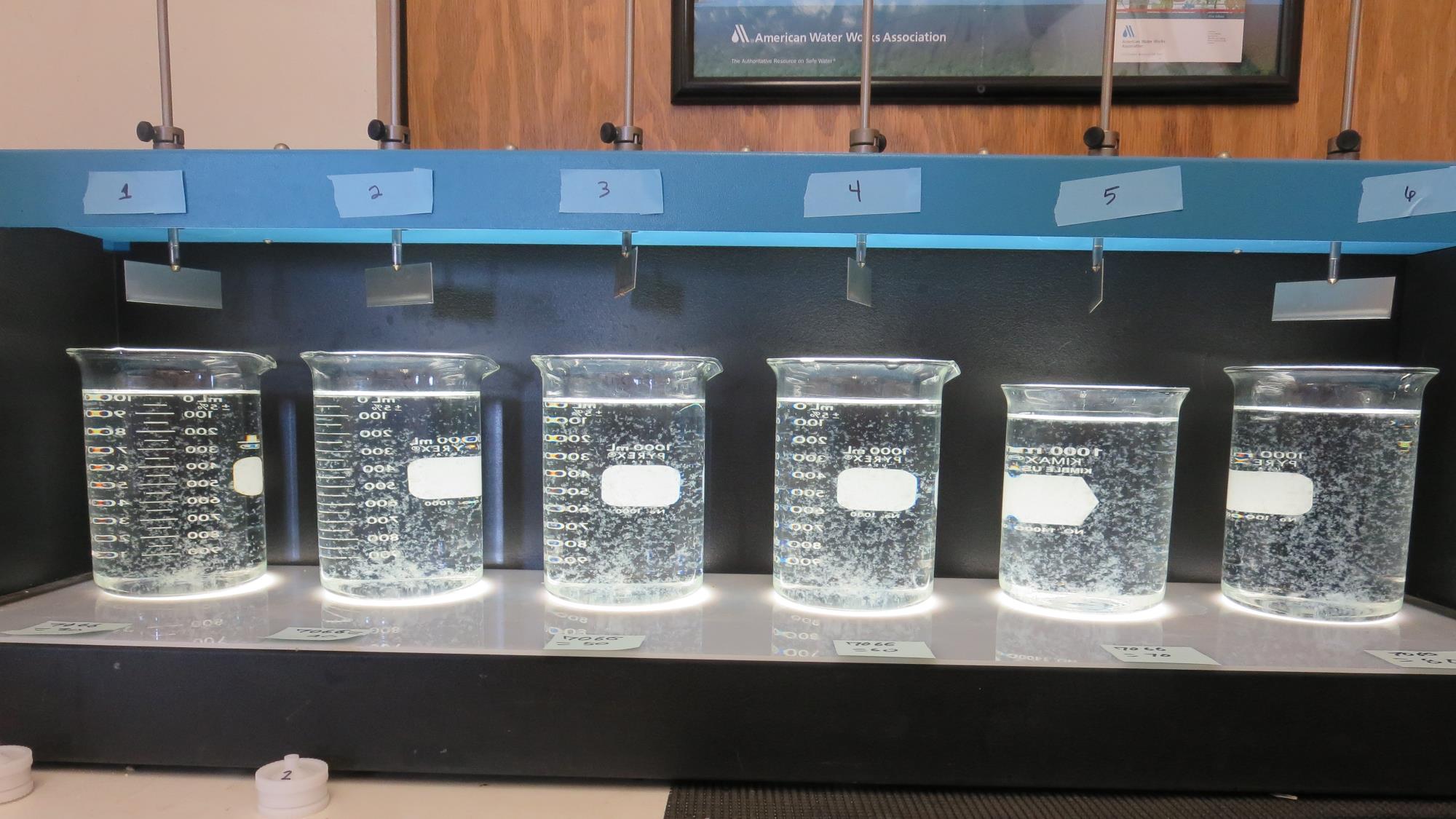 Jars 1-6:  End of 10-minute flocculation (30 RPM) duration.
40 mg/L 7066
Filtrate 0.14 NTU
UVT: 94.6%
UVA: 0.024/cm
Settled: 0.60 NTU
50 mg/L 7066
Filtrate 0.18 NTU
UVT: 94.0%
UVA: 0.027/cm
Settled: 0.48 NTU
60 mg/L 7066
Filtrate 0.13 NTU
UVT: 94.4%
UVA: 0.025/cm
Settled: 0.42 NTU
70 mg/L 7066
Filtrate 0.13 NTU
UVT: 94.9%
UVA: 0.023/cm
Settled: 0.31 NTU
80 mg/L 7066
Filtrate 0.12 NTU
UVT: 94.9%
UVA: 0.023/cm
Settled: 0.31 NTU
30 mg/L 7066
Filtrate 0.10 NTU
UVT: 94.1%
UVA: 0.026/cm
Settled: 0.65 NTU
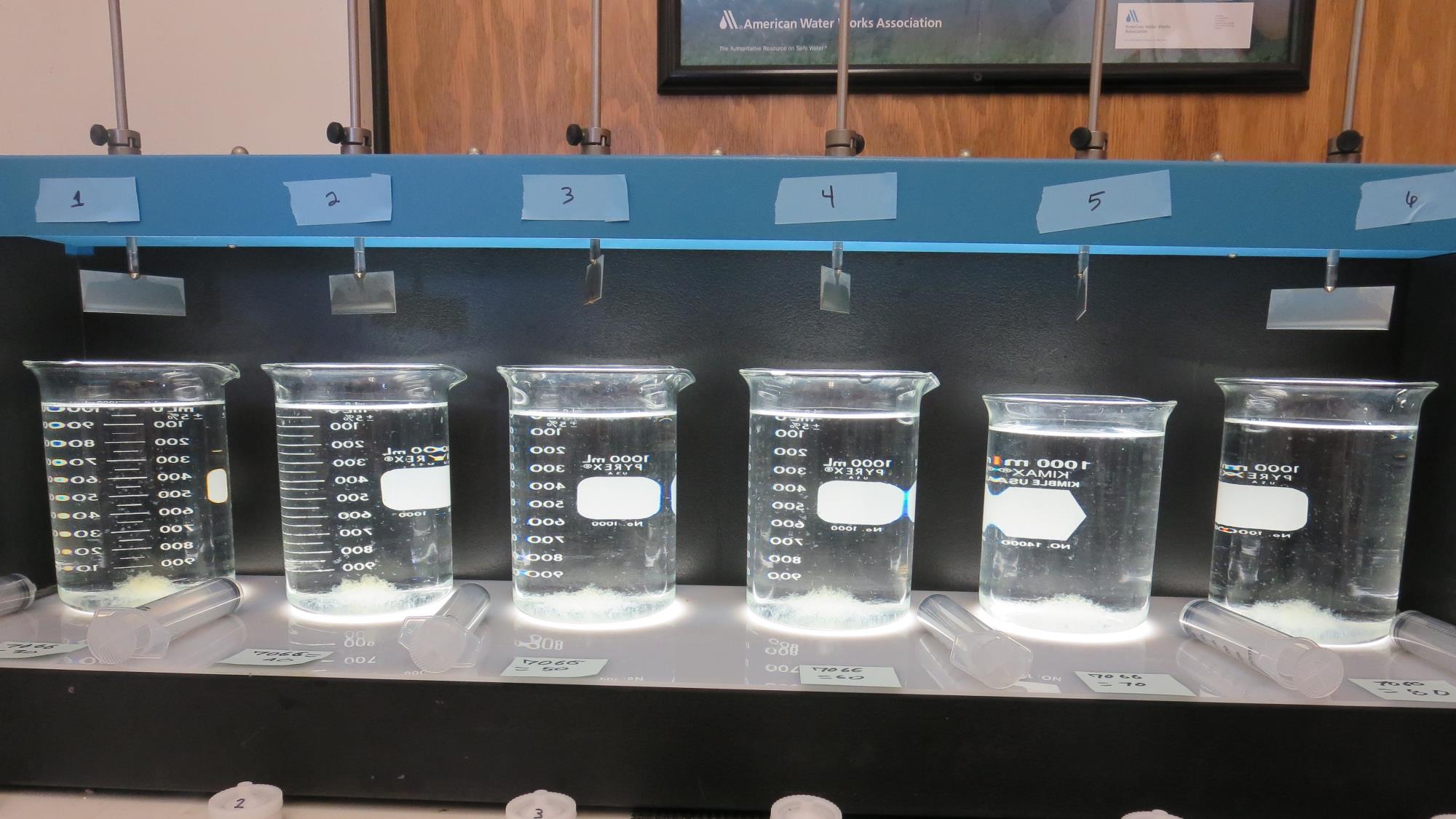 Jars 1-6: After 5 min of settling, 25 mL is syringed for filterability and %UVT/UVA.
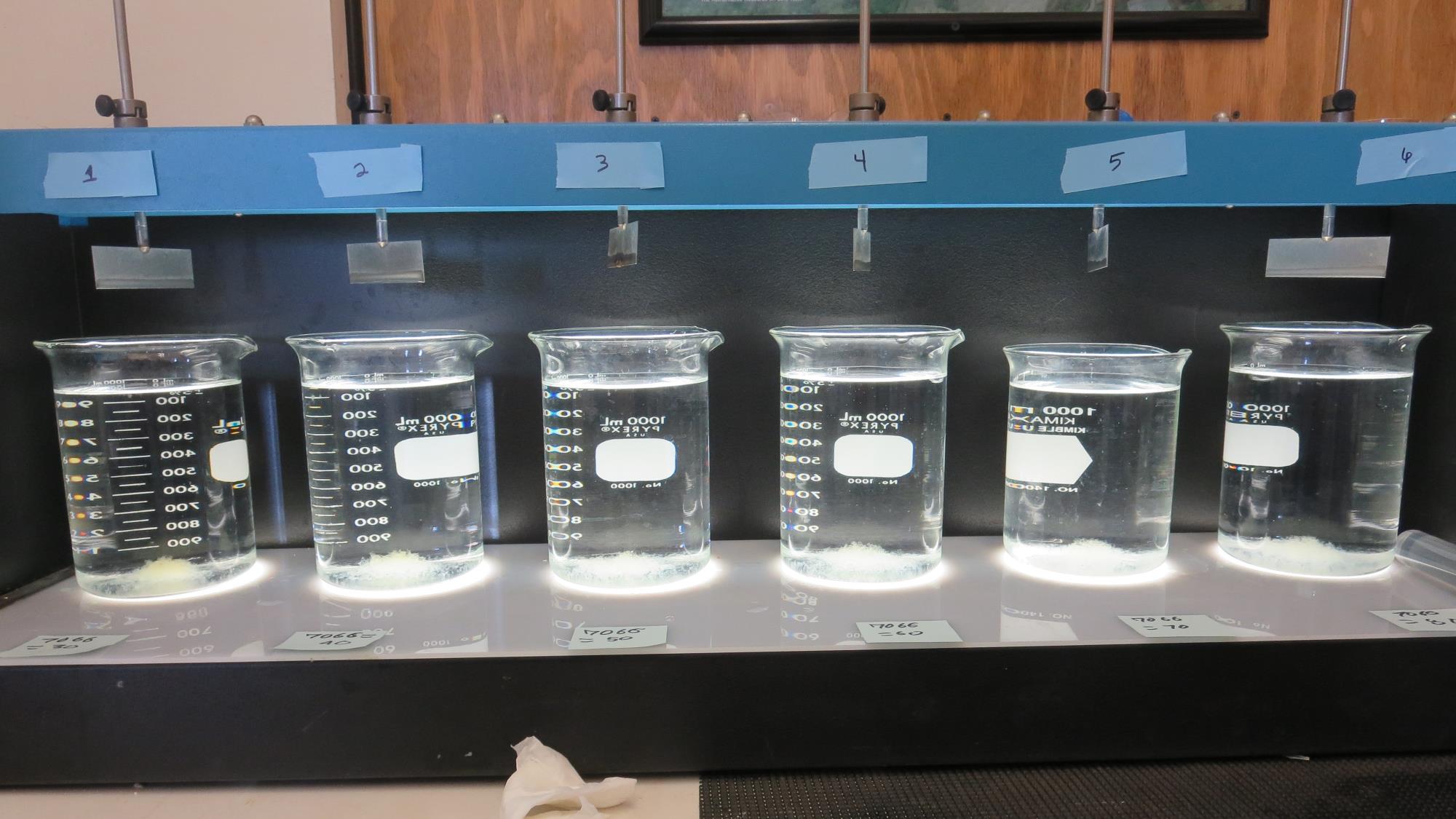 Jars 1-6: After 25-minutes of settling, settled water turbidity is taken.
50 mg/L 7066
Filtrate 0.18 NTU
UVT: 94.0%
UVA: 0.027/cm
Settled: 0.48 NTU
60 mg/L 7066
Filtrate 0.13 NTU
UVT: 94.4%
UVA: 0.025/cm
Settled: 0.42 NTU
70 mg/L 7066
Filtrate 0.13 NTU
UVT: 94.9%
UVA: 0.023/cm
Settled: 0.31 NTU
80 mg/L 7066
Filtrate 0.12 NTU
UVT: 94.9%
UVA: 0.023/cm
Settled: 0.31 NTU
30 mg/L 7066
Filtrate 0.10 NTU
UVT: 94.1%
UVA: 0.026/cm
Settled: 0.65 NTU
40 mg/L 7066
Filtrate 0.14 NTU
UVT: 94.6%
UVA: 0.024/cm
Settled: 0.60 NTU
Jars 7-12 TestFlash Mix 60 Sec (200 RPM)Floc Mix 10 min (30 RPM)Applied Coagulant 9800/9890
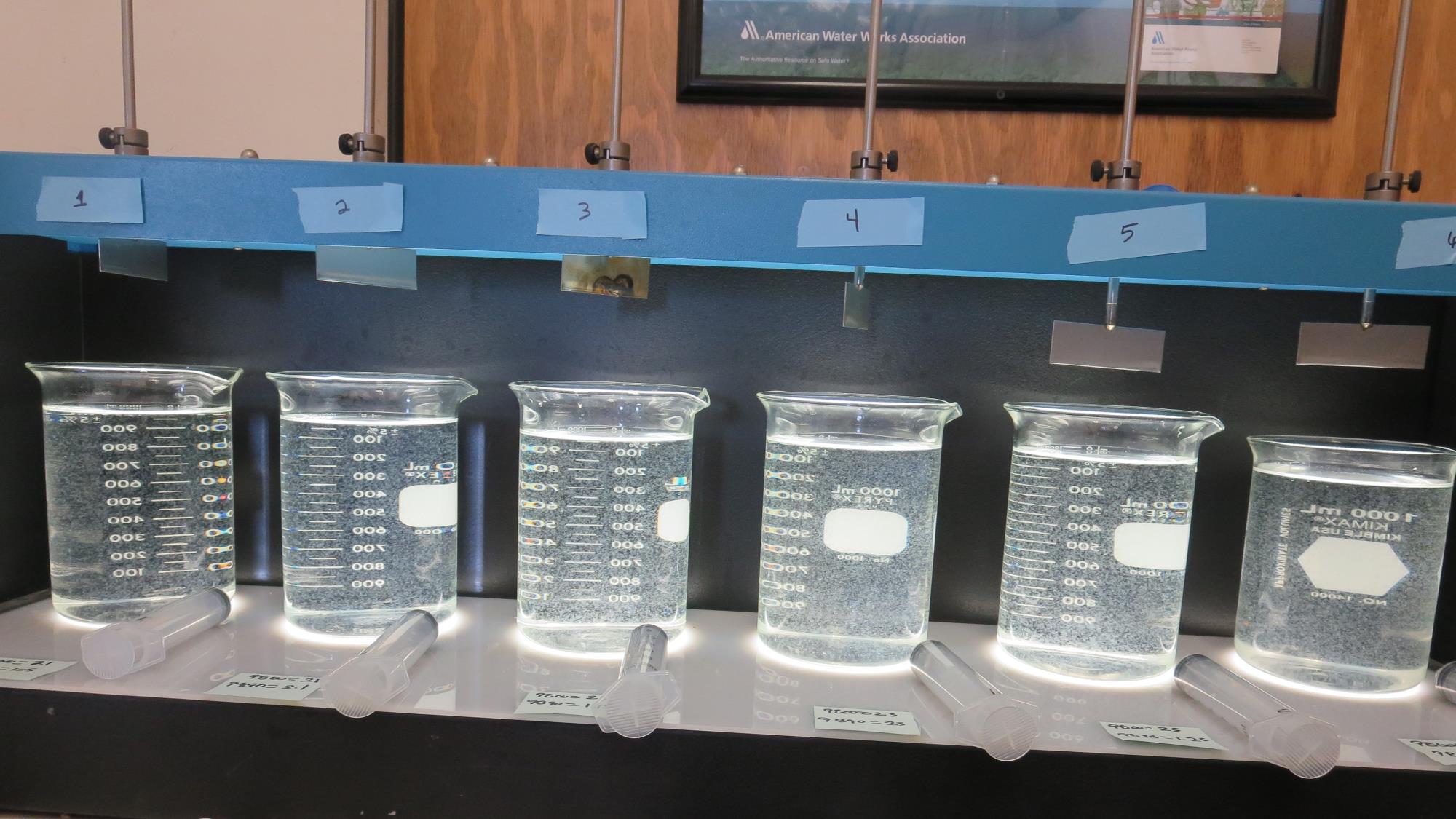 Jars 7-12:  End of 10-minute flocculation (30 RPM) duration.
23 mg/L 9800
2.3 mg/L 9890
Filtrate 0.10 NTU
UVT: 95.3%
UVA: 0.021/cm
Settled: 0.39 NTU
23 mg/L 9800
1.15 mg/L 9890
Filtrate 0.11 NTU
UVT: 95.8%
UVA: 0.019/cm
Settled: 0.40 NTU
21 mg/L 9800
1.05 mg/L 9890
Filtrate 0.08 NTU
UVT: 95.8%
UVA: 0.019/cm
Settled: 0.30 NTU
21 mg/L 9800
2.1 mg/L 9890
Filtrate 0.07 NTU
UVT: 95.6%
UVA: 0.020/cm
Settled: 0.24 NTU
25 mg/L 9800
1.25 mg/L 9890
Filtrate 0.08 NTU
UVT: 95.3%
UVA: 0.022/cm
Settled: 0.43 NTU
25 mg/L 9800
2.5 mg/L 9890
Filtrate 0.11 NTU
UVT: 95.5%
UVA: 0.020/cm
Settled: 0.93 NTU
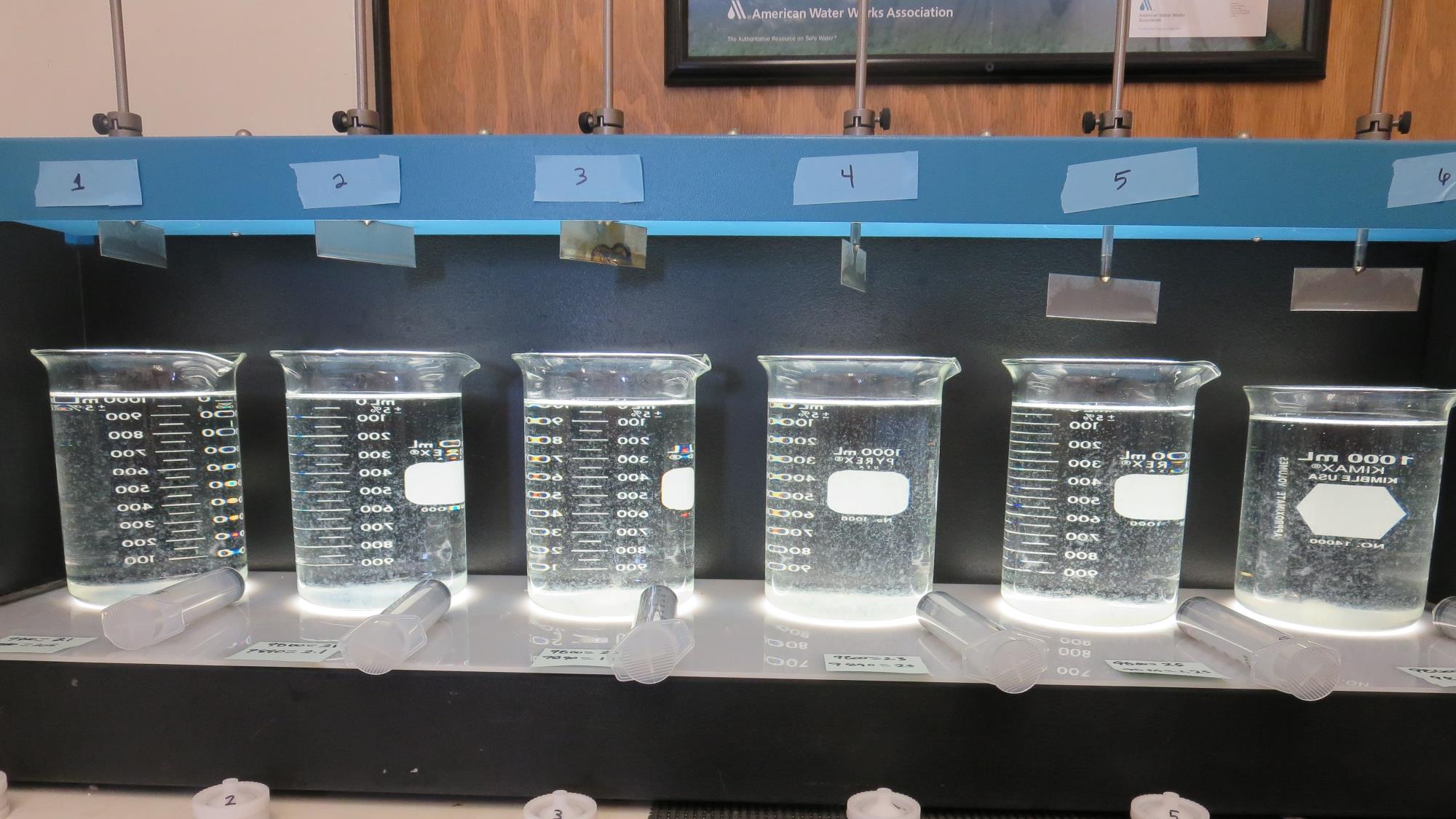 Jars 7-12: After 5 min of settling, 25 mL is syringed for filterability and %UVT/UVA.
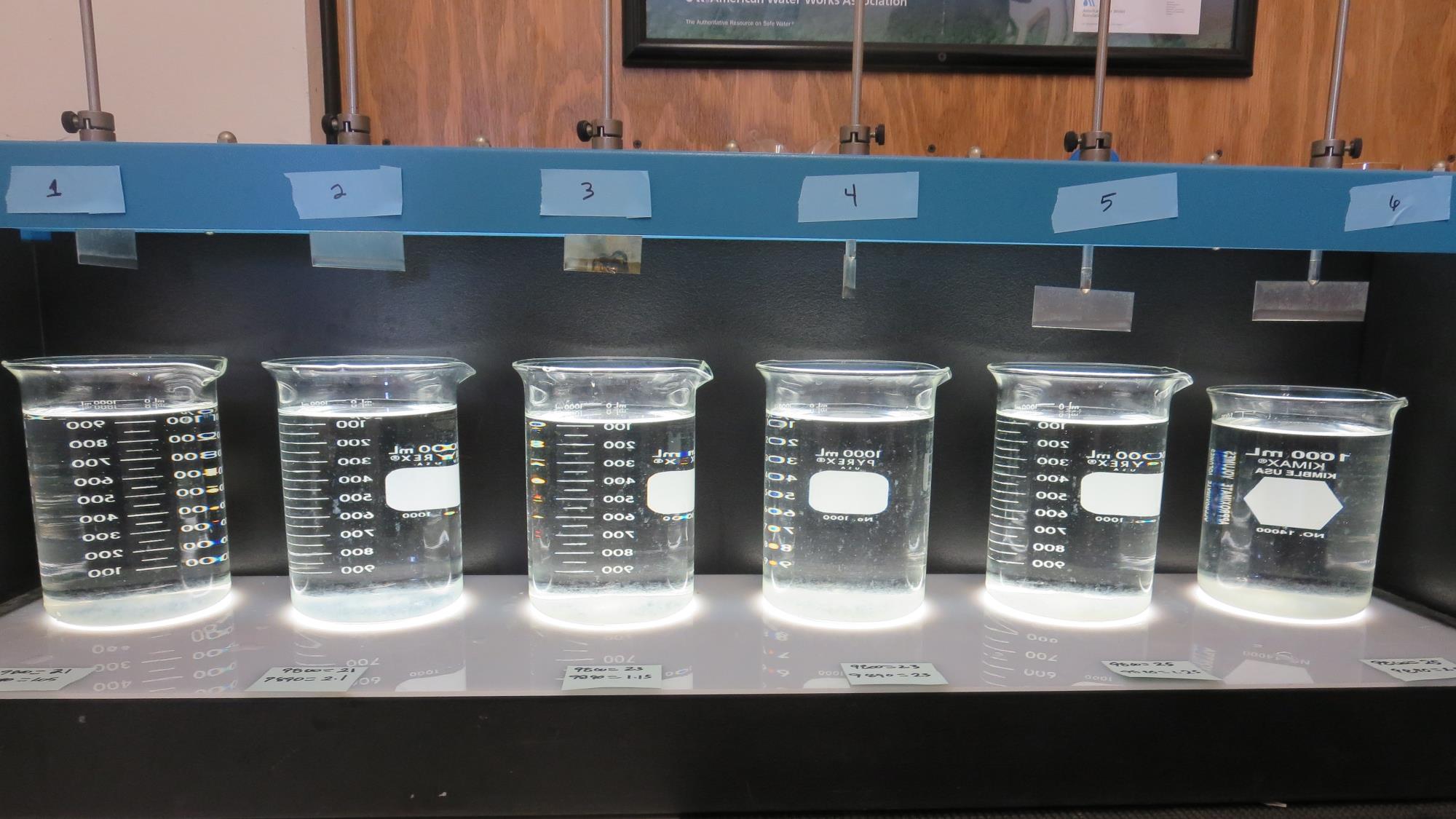 Jars 7-12: After 25-minutes of settling, settled water turbidity is taken.
23 mg/L 9800
2.3 mg/L 9890
Filtrate 0.10 NTU
UVT: 95.3%
UVA: 0.021/cm
Settled: 0.39 NTU
23 mg/L 9800
1.15 mg/L 9890
Filtrate 0.11 NTU
UVT: 95.8%
UVA: 0.019/cm
Settled: 0.40 NTU
21 mg/L 9800
2.1 mg/L 9890
Filtrate 0.07 NTU
UVT: 95.6%
UVA: 0.020/cm
Settled: 0.24 NTU
21 mg/L 9800
1.05 mg/L 9890
Filtrate 0.08 NTU
UVT: 95.8%
UVA: 0.019/cm
Settled: 0.30 NTU
25 mg/L 9800
2.5 mg/L 9890
Filtrate 0.11 NTU
UVT: 95.5%
UVA: 0.020/cm
Settled: 0.93 NTU
25 mg/L 9800
1.25 mg/L 9890
Filtrate 0.08 NTU
UVT: 95.3%
UVA: 0.022/cm
Settled: 0.43 NTU
Jars 13-16 TestFlash Mix 60 Sec (200 RPM)Floc Mix 60 min (30 RPM)Applied Coagulant 9800/9890w/KMnO4 Pre-oxidation
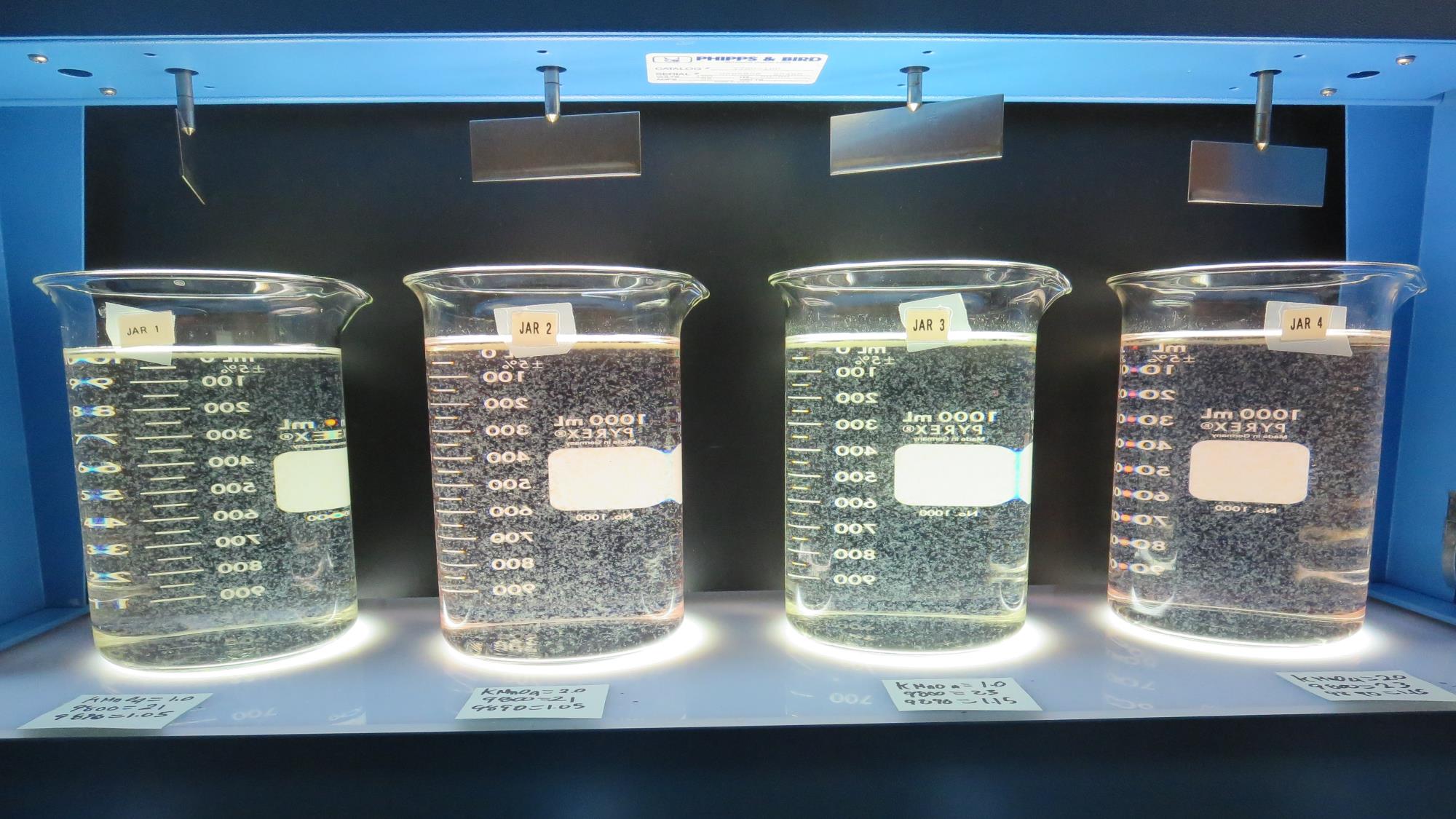 Jars 13-16:  End of 60-minute flocculation (30 RPM) duration.
1.0 mg/L KMnO4
21 mg/L 9800
1.05 mg/L 9890
Filtrate 0.10 NTU
UVT: 94.3%
UVA: 0.026/cm
Settled: 0.45 NTU
2.0 mg/L KMnO4
21 mg/L 9800
1.05 mg/L 9890
Filtrate 0.11 NTU
UVT: 93.6%
UVA: 0.029/cm
Settled: 0.38 NTU
1.0 mg/L KMnO4
23 mg/L 9800
1.15 mg/L 9890
Filtrate 0.07 NTU
UVT: 94.3%
UVA: 0.026/cm
Settled: 023 NTU
2.0 mg/L KMnO4
23 mg/L 9800
1.15 mg/L 9890
Filtrate 0.14 NTU
UVT: 93.2%
UVA: 0.031/cm
Settled: 042 NTU
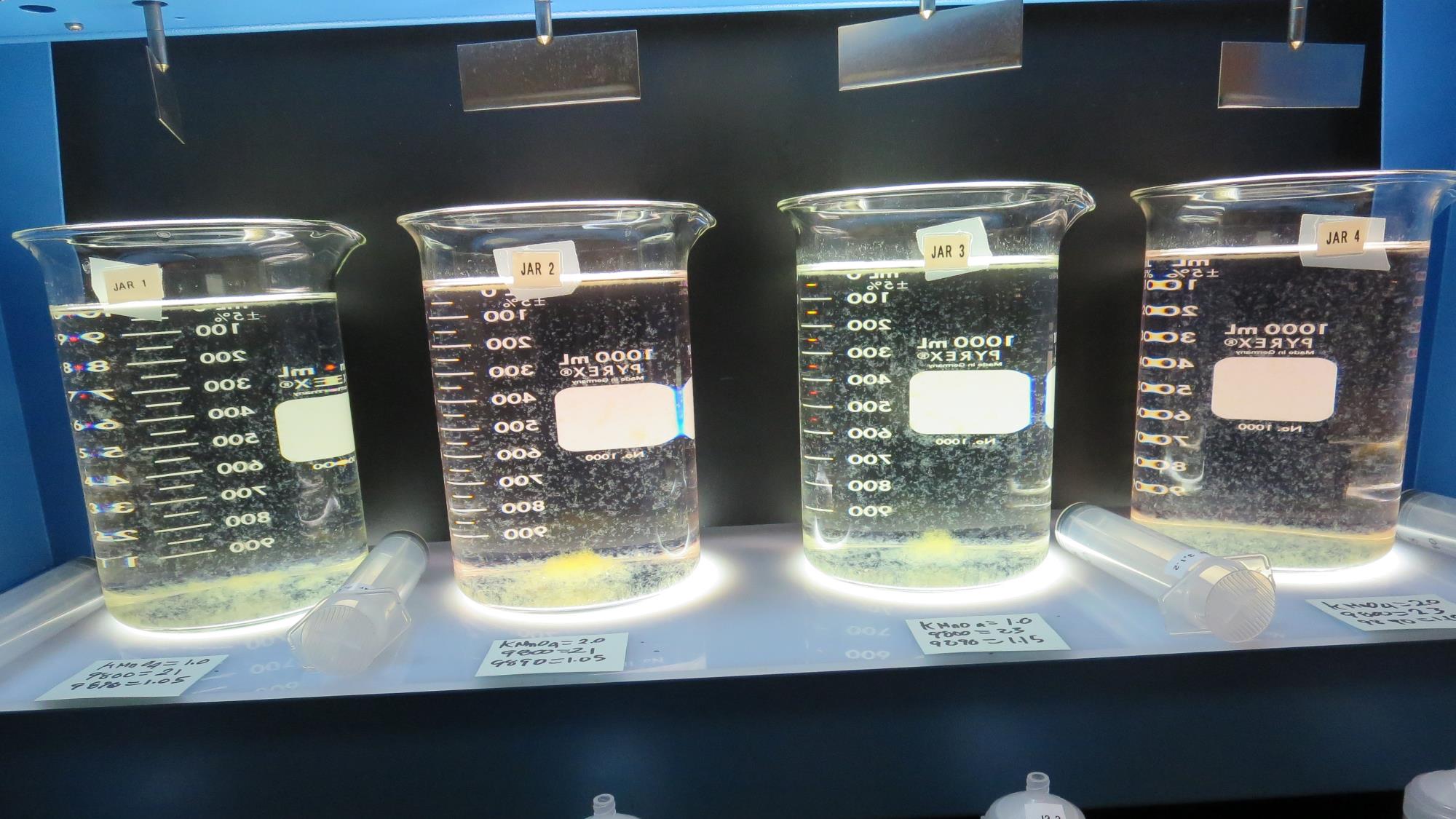 Jars 13-16: After 5 min of settling, 25 mL is syringed for filterability and %UVT/UVA.
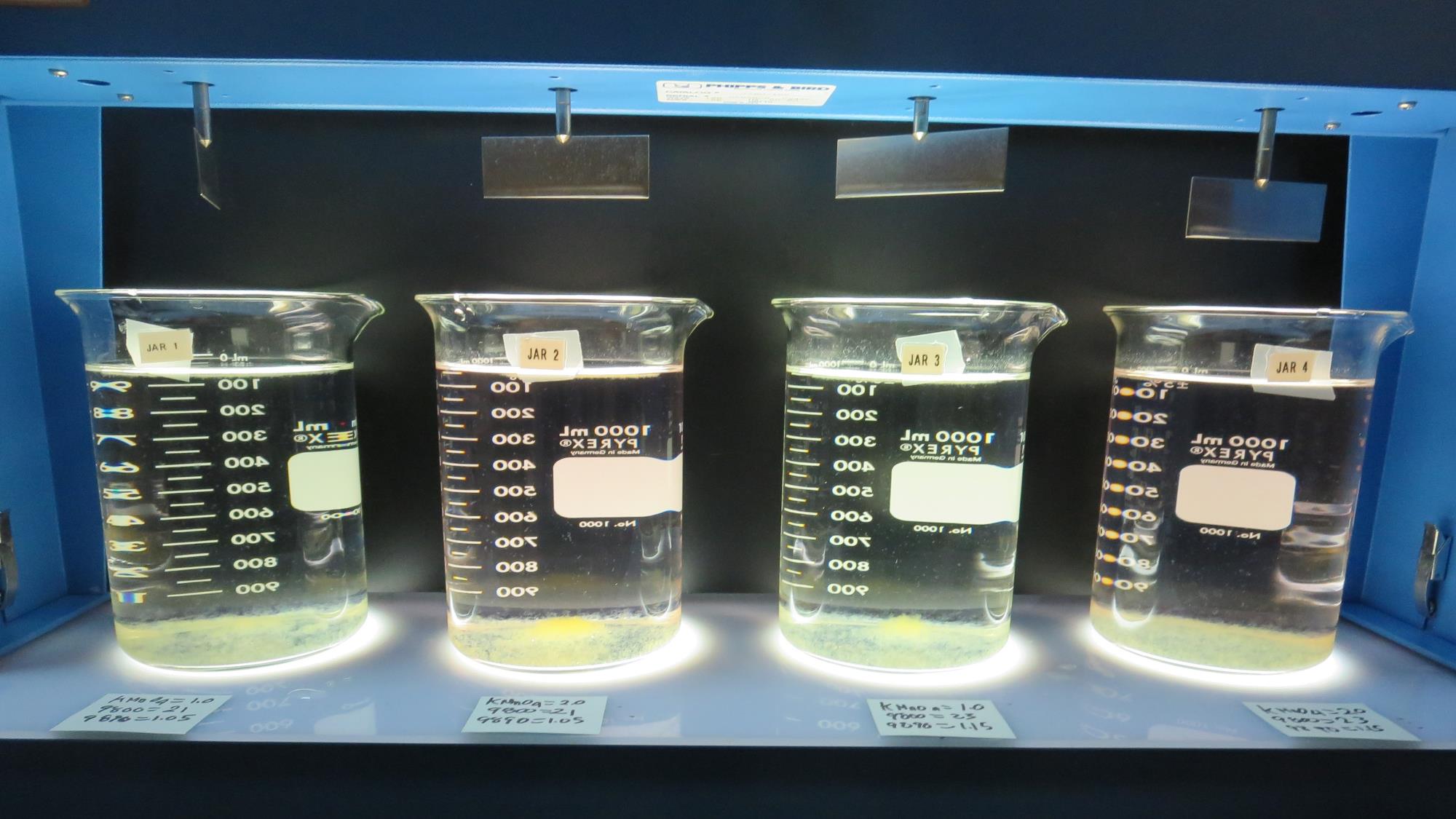 Jars 13-16: After 25-minutes of settling, settled water turbidity is taken.
1.0 mg/L KMnO4
21 mg/L 9800
1.05 mg/L 9890
Filtrate 0.10 NTU
UVT: 94.3%
UVA: 0.026/cm
Settled: 0.45 NTU
2.0 mg/L KMnO4
21 mg/L 9800
1.05 mg/L 9890
Filtrate 0.11 NTU
UVT: 93.6%
UVA: 0.029/cm
Settled: 0.38 NTU
1.0 mg/L KMnO4
23 mg/L 9800
1.15 mg/L 9890
Filtrate 0.07 NTU
UVT: 94.3%
UVA: 0.026/cm
Settled: 023 NTU
2.0 mg/L KMnO4
23 mg/L 9800
1.15 mg/L 9890
Filtrate 0.14 NTU
UVT: 93.2%
UVA: 0.031/cm
Settled: 042 NTU
Jars 17-20 TestFlash Mix 60 Sec (200 RPM)Floc Mix 5/10/20/40 min (30 RPM)Applied Coagulant 9800/9890
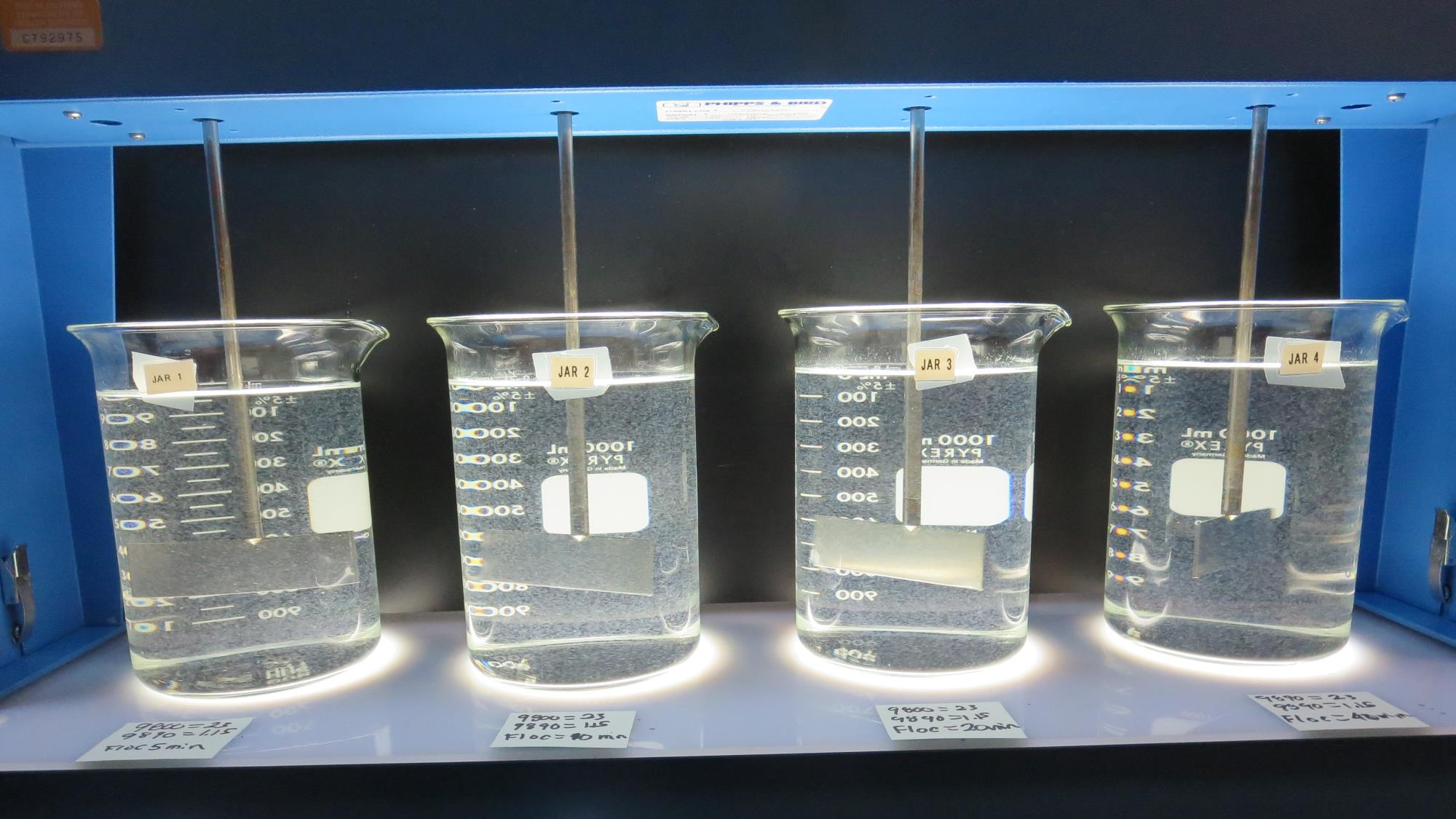 Jars 17:  End of 5-minute flocculation (30 RPM) duration.
23 mg/L 9800
1.15 mg/L 9890
Filtrate 0.08 NTU
UVT: 94.8%
UVA: 0.023/cm
Settled: 0.48 NTU
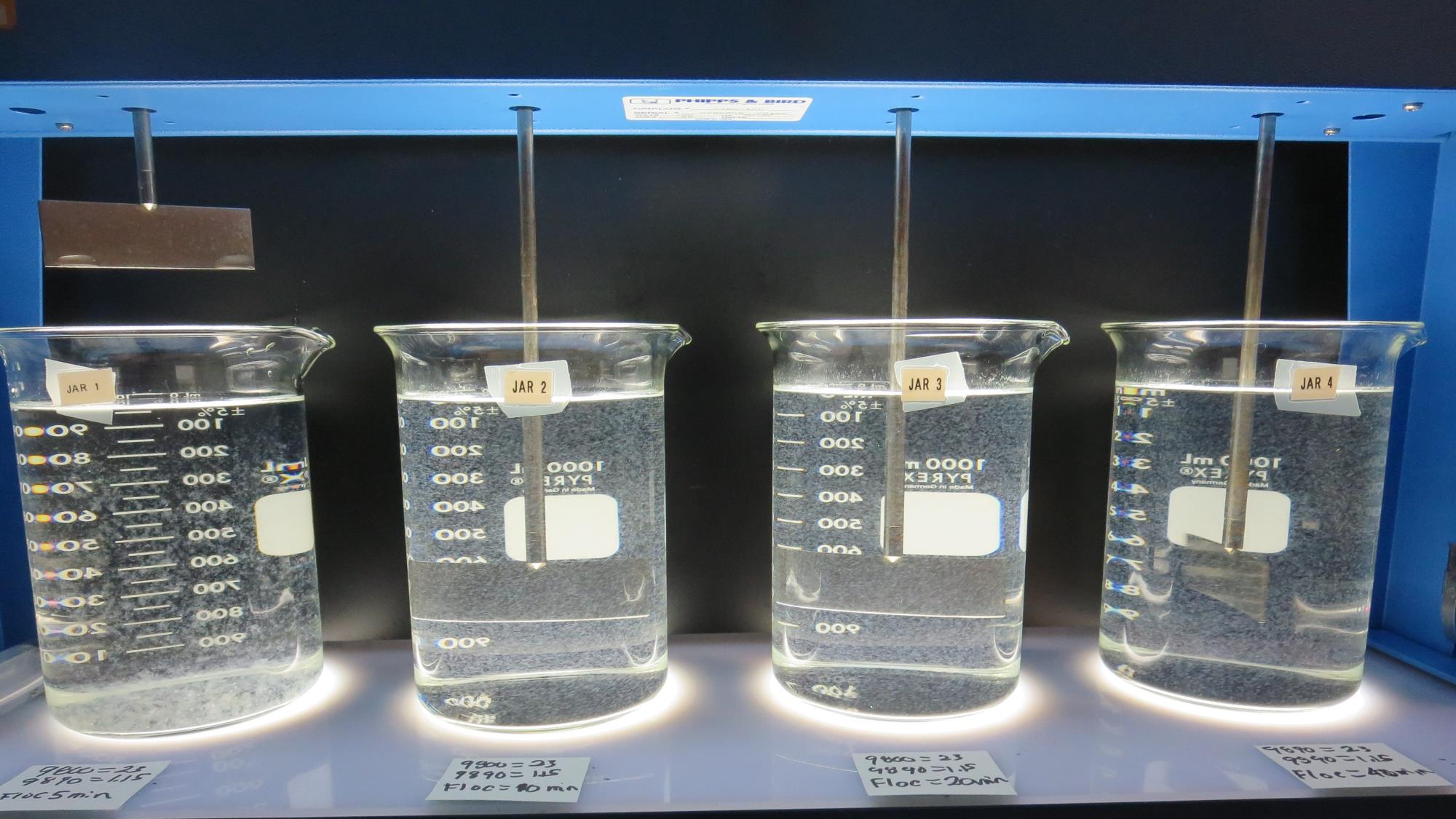 Jars 18:  End of 10-minute flocculation (30 RPM) duration.
23 mg/L 9800
1.15 mg/L 9890
Filtrate 0.07 NTU
UVT: 94.5%
UVA: 0.024/cm
Settled: 0.39 NTU
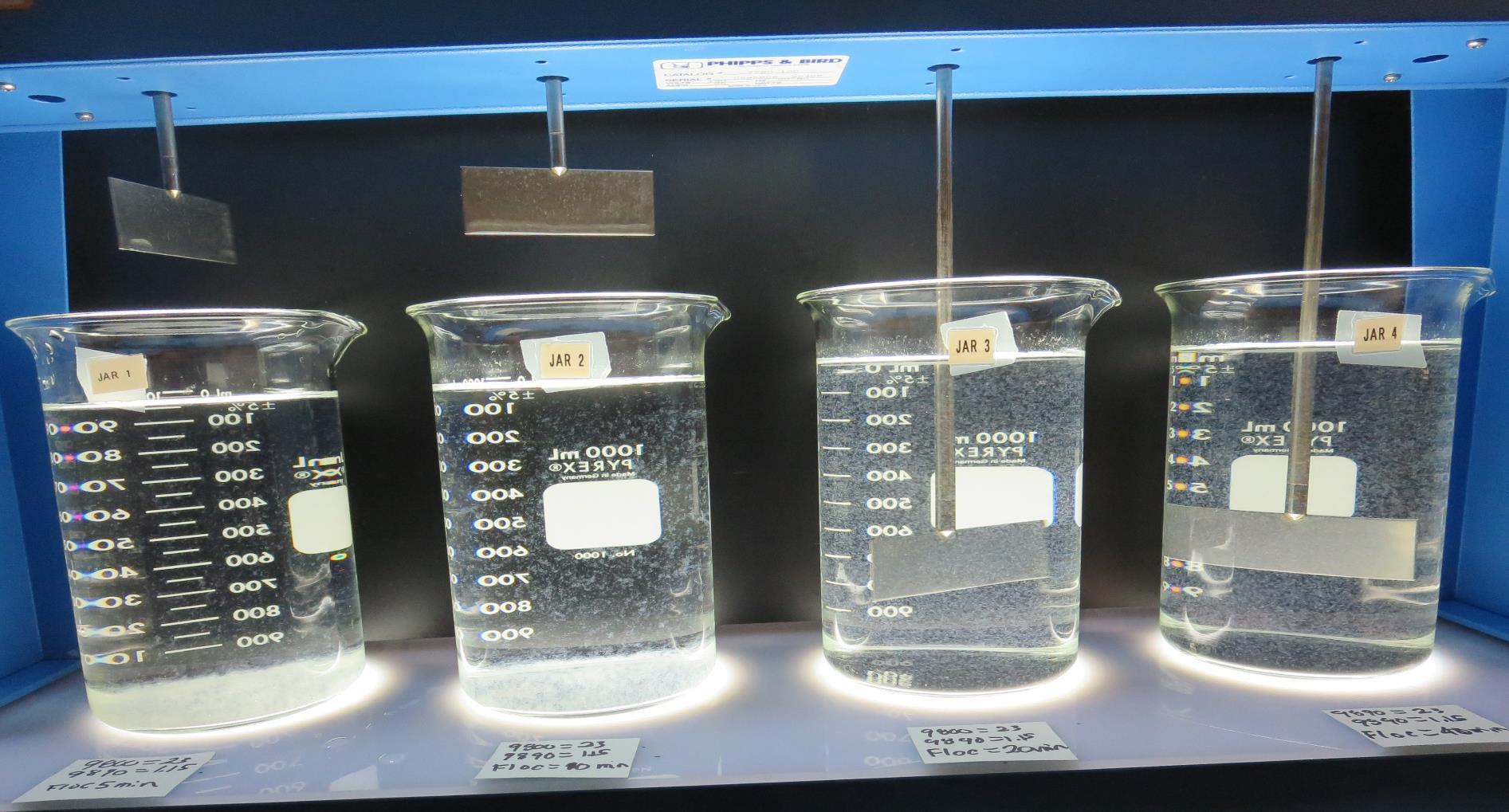 Jars 19:  End of 20-minute flocculation (30 RPM) duration.
23 mg/L 9800
1.15 mg/L 9890
Filtrate 0.07 NTU
UVT: 94.9%
UVA: 0.023/cm
Settled: 0.30 NTU
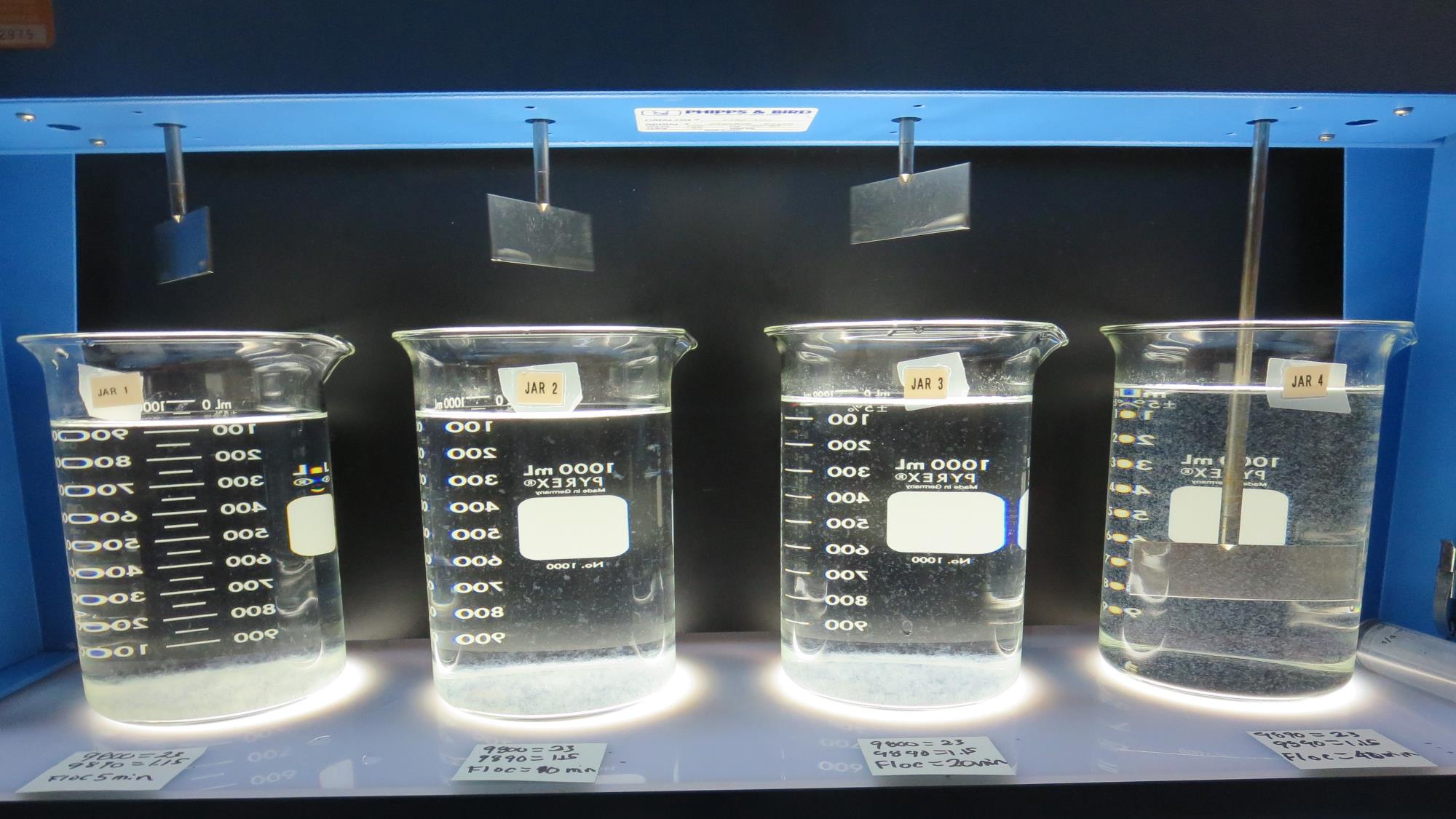 Jars 20:  End of 40-minute flocculation (30 RPM) duration.
23 mg/L 9800
1.15 mg/L 9890
Filtrate 0.07 NTU
UVT: 95.1%
UVA: 0.022/cm
Settled: 0.36 NTU
Jars 21-24 TestFlash Mix 60 Sec (200 RPM)Floc Mix 5/10/20/45 min (30 RPM)Applied Coagulant Aluminum Sulfate
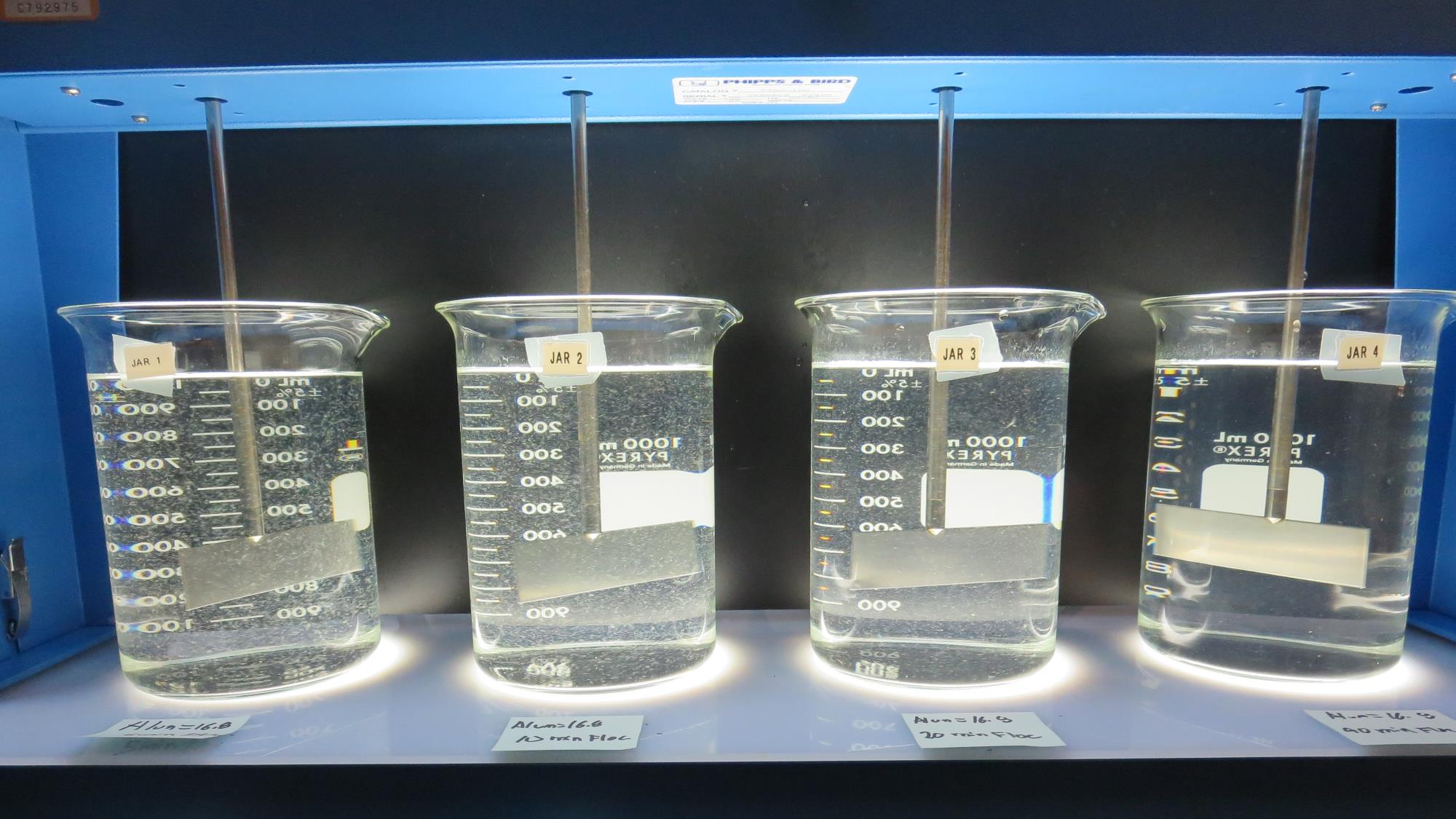 Jars 21:  End of 5-minute flocculation (30 RPM) duration.
16.8 mg/L Alum
Filtrate 0.15 NTU
UVT: 92.7%
UVA: 0.033/cm
Settled: 1.1 NTU
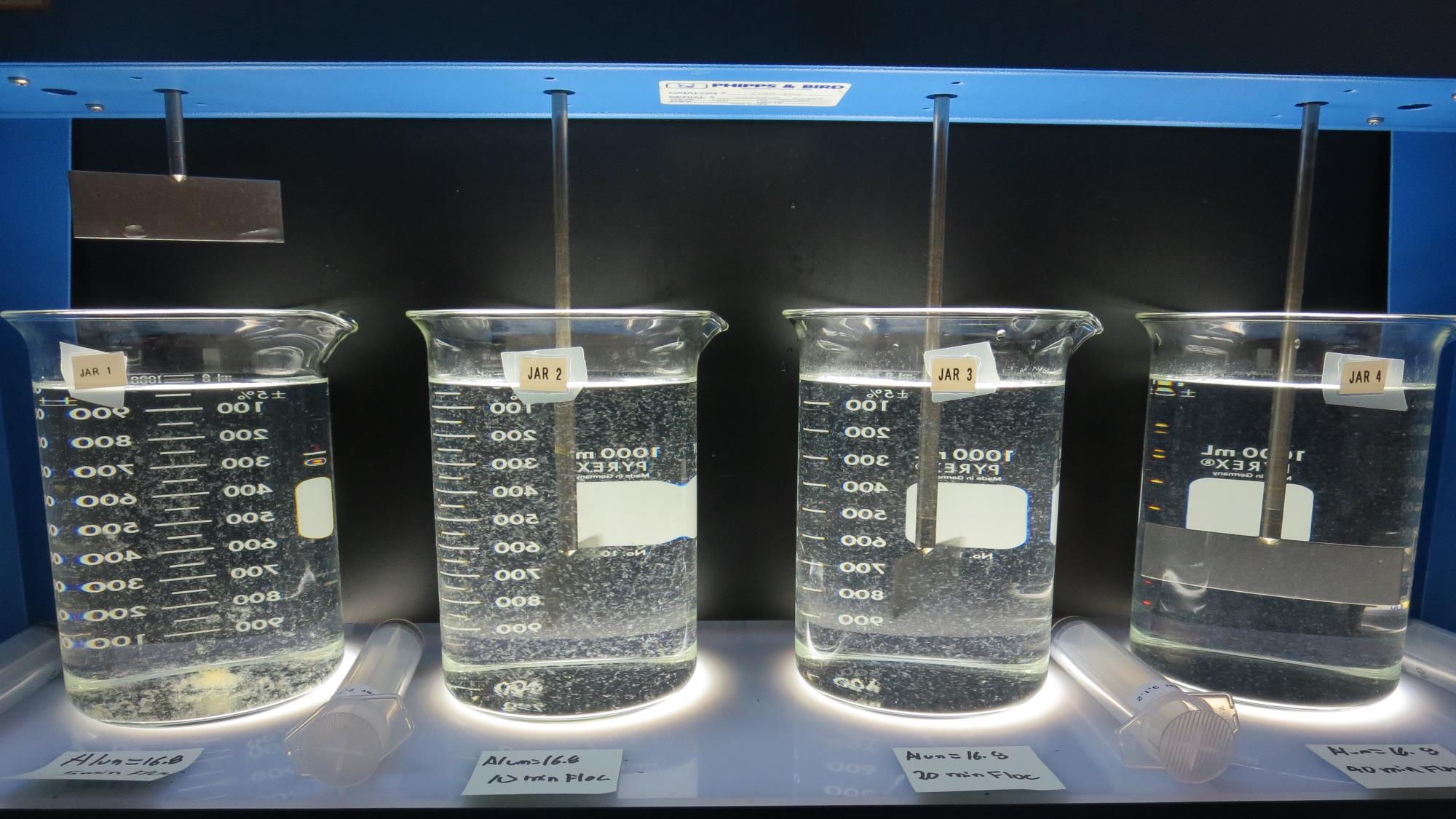 Jars 22:  End of 10-minute flocculation (30 RPM) duration.
16.8 mg/L Alum
Filtrate 0.17 NTU
UVT: 92.6%
UVA: 0.033/cm
Settled: 0.70 NTU
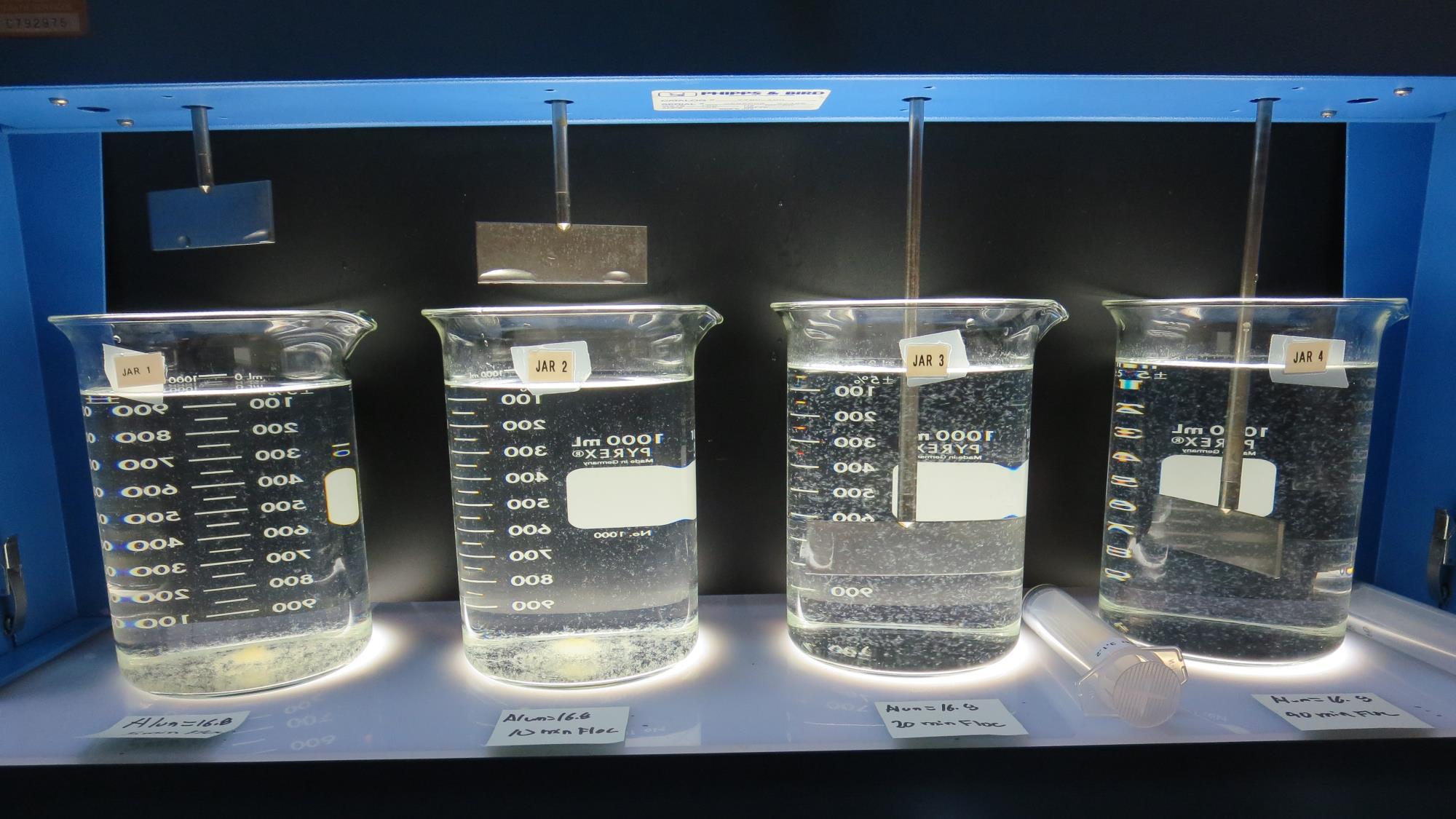 Jars 23:  End of 20-minute flocculation (30 RPM) duration.
16.8 mg/L Alum
Filtrate 0.14 NTU
UVT: 92.8%
UVA: 0.032/cm
Settled: 0.54 NTU
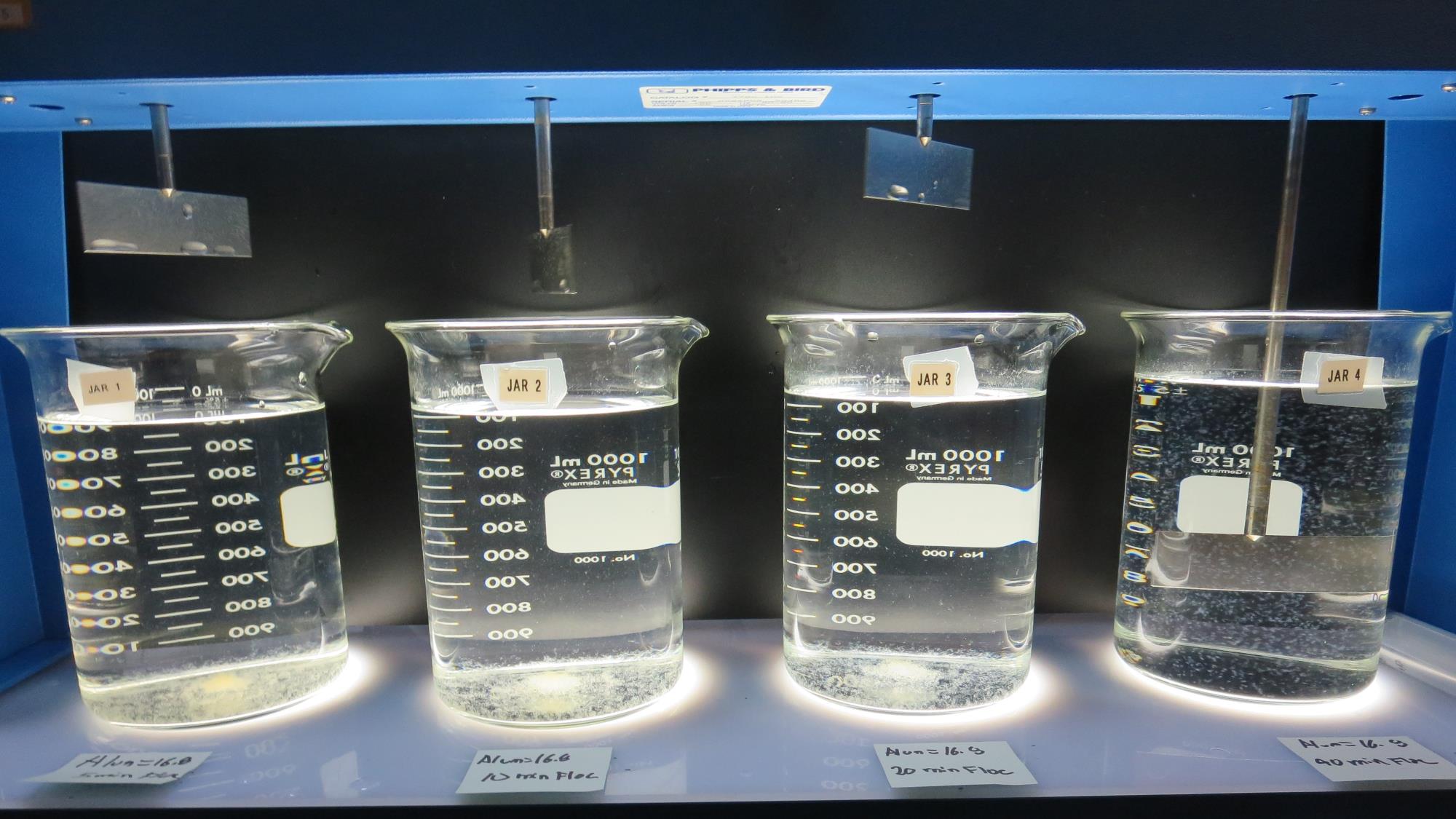 Jars 24:  End of 45-minute flocculation (30 RPM) duration.
16.8 mg/L Alum
Filtrate 0.13 NTU
UVT: 92.8%
UVA: 0.032/cm
Settled: 0.35 NTU
Jars 25-28 TestNo Flash MixFloc Mix 5/10/20/40 min (30 RPM)Applied Coagulant 9800/9890
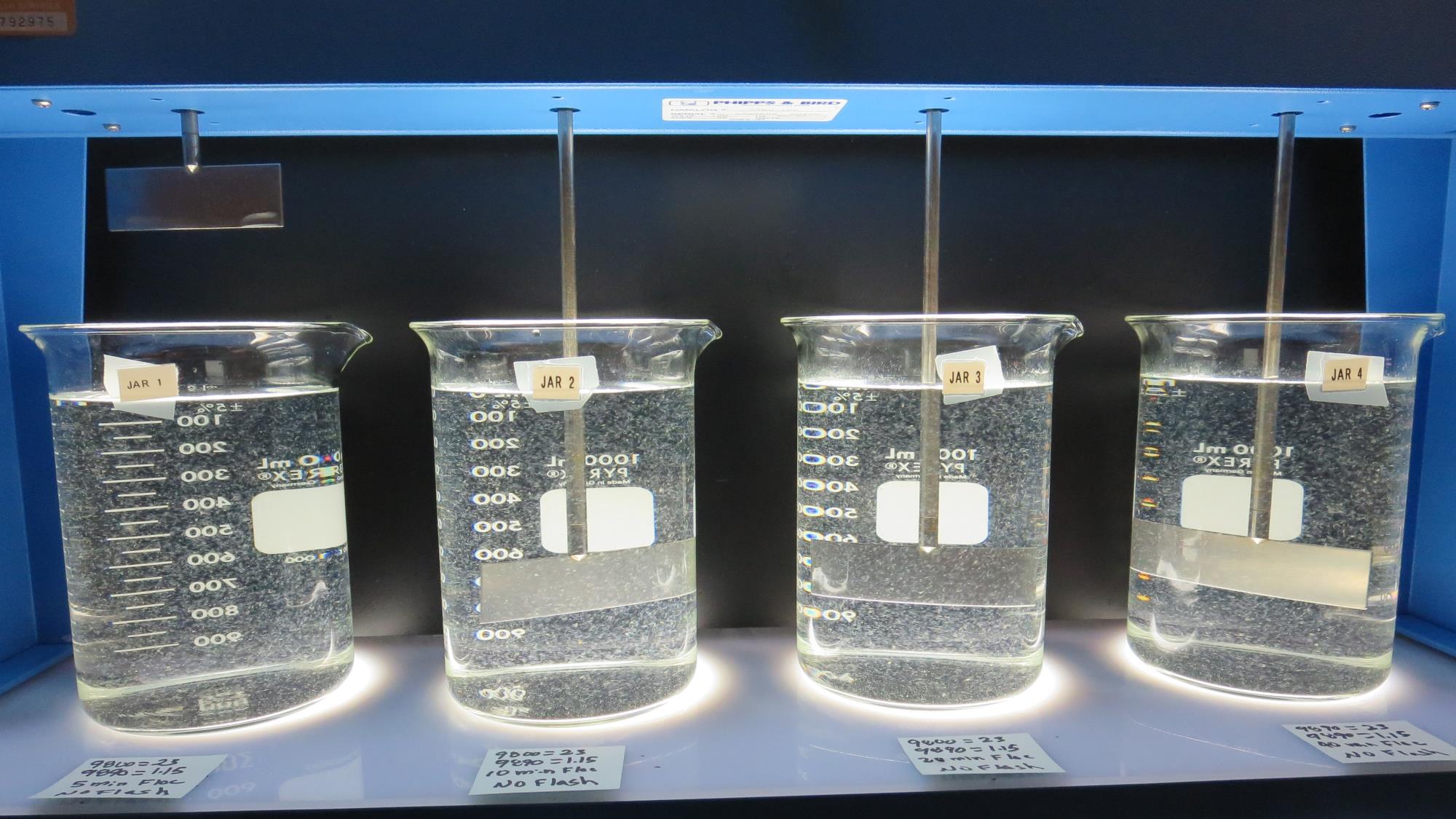 Jars 25:  End of 5-minute flocculation (30 RPM) duration.
23 mg/L 9800
1.15 mg/L 9890
Filtrate 0.07 NTU
UVT: 94.4%
UVA: 0.025/cm
Settled: 0.43 NTU
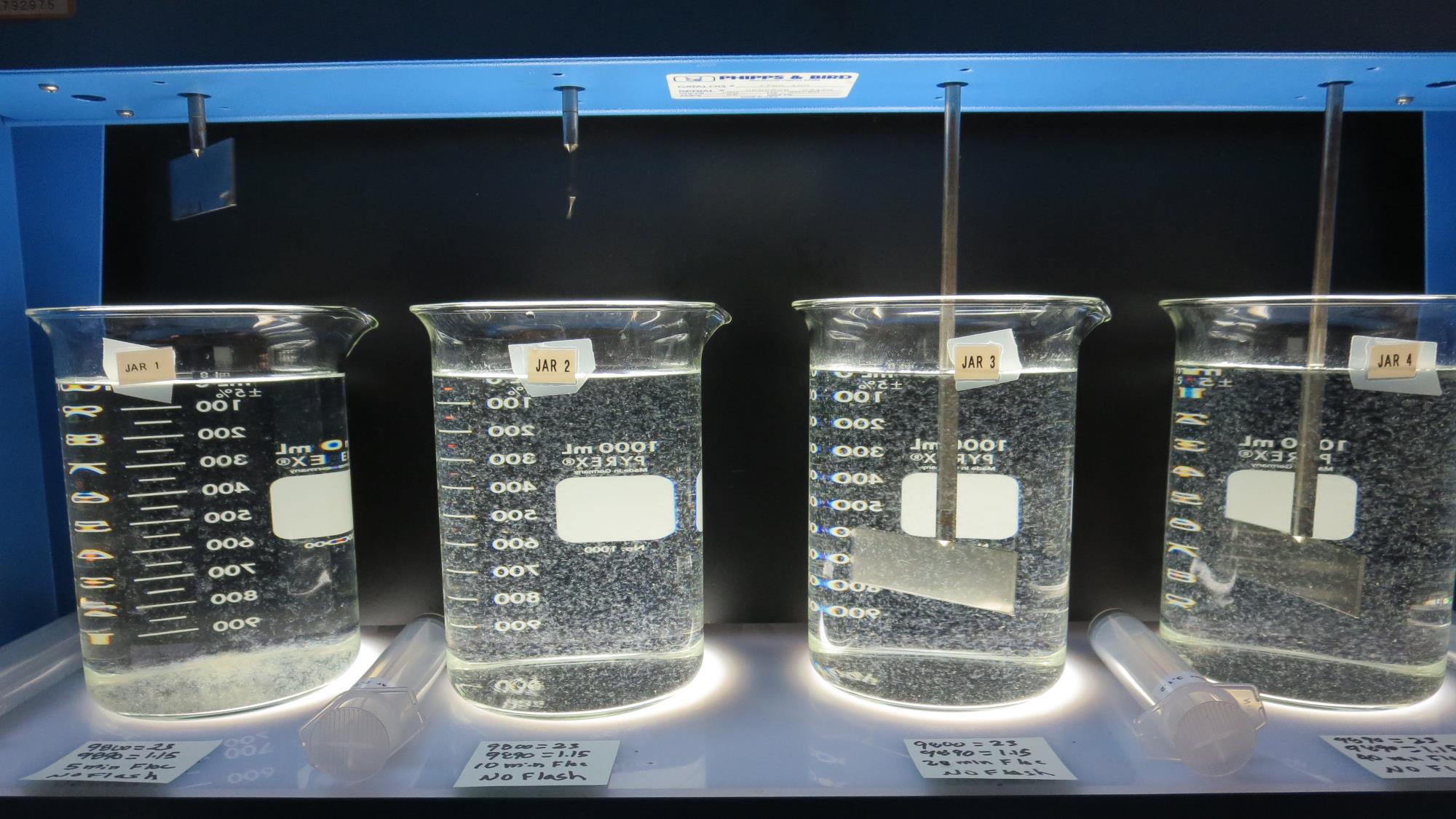 Jars 27:  End of 10-minute flocculation (30 RPM) duration.
23 mg/L 9800
1.15 mg/L 9890
Filtrate 0.07 NTU
UVT: 94.6%
UVA: 0.024/cm
Settled: 0.30 NTU
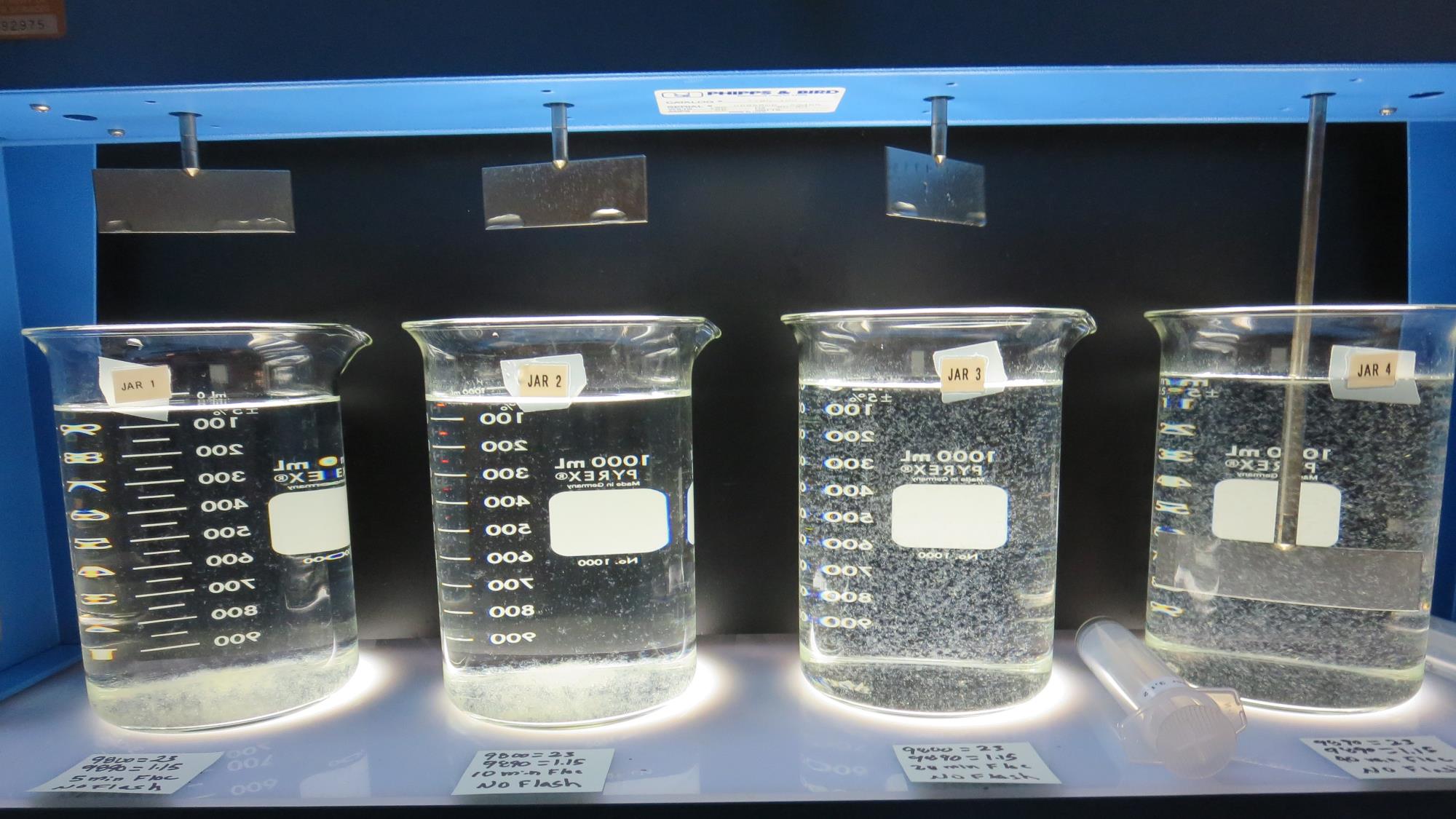 Jars 27:  End of 20-minute flocculation (30 RPM) duration.
23 mg/L 9800
1.15 mg/L 9890
Filtrate 0.08 NTU
UVT: 94.6%
UVA: 0.024/cm
Settled: 0.22 NTU
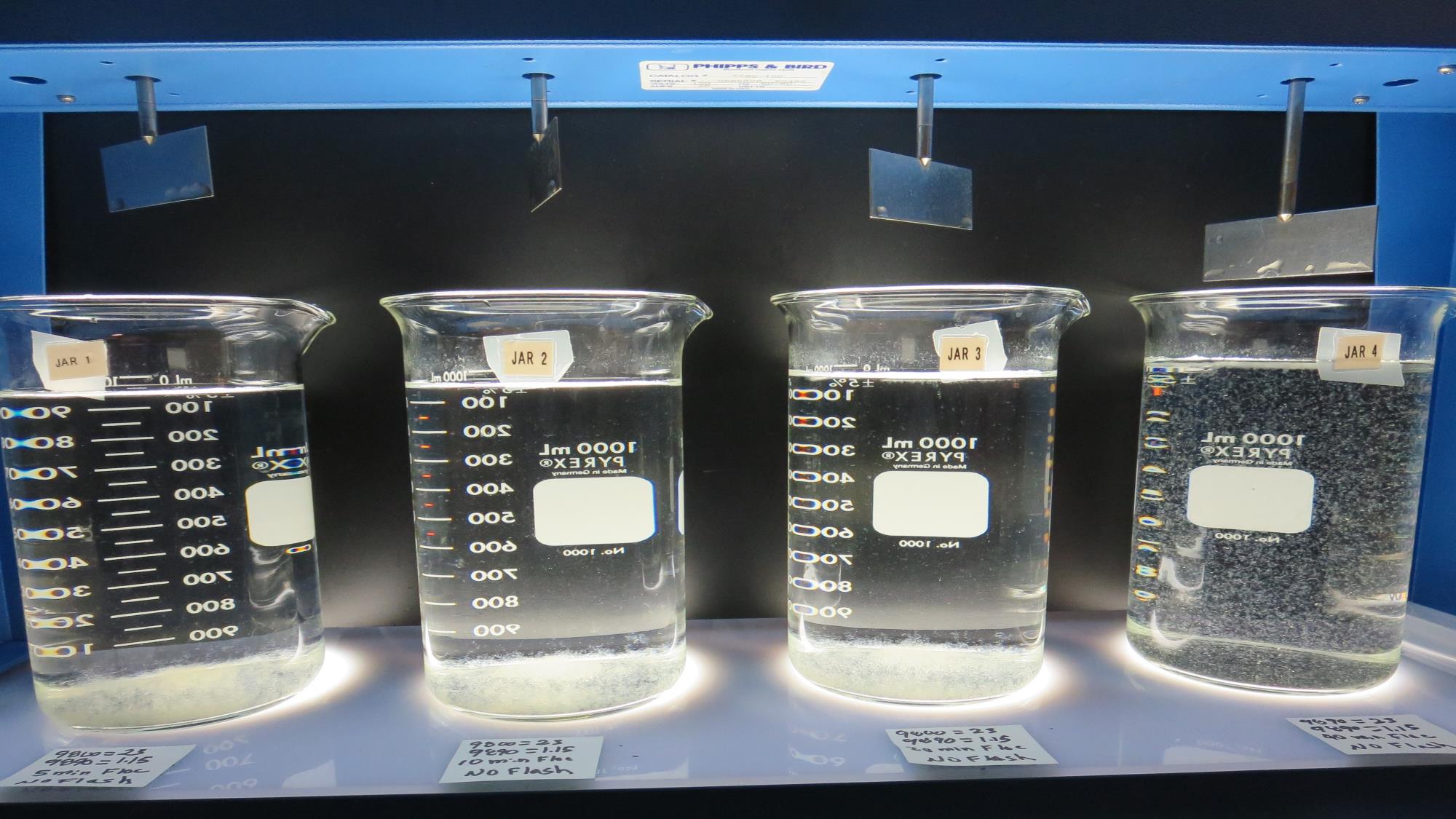 Jars 28:  End of 40-minute flocculation (30 RPM) duration.
23 mg/L 9800
1.15 mg/L 9890
Filtrate 0.06 NTU
UVT: 94.7%
UVA: 0.024/cm
Settled: 0.15 NTU
Jars 29-32 TestNo Flash MixFloc Mix 5/10/20/40 min (30 RPM)Applied Coagulant Aluminum Sulfate
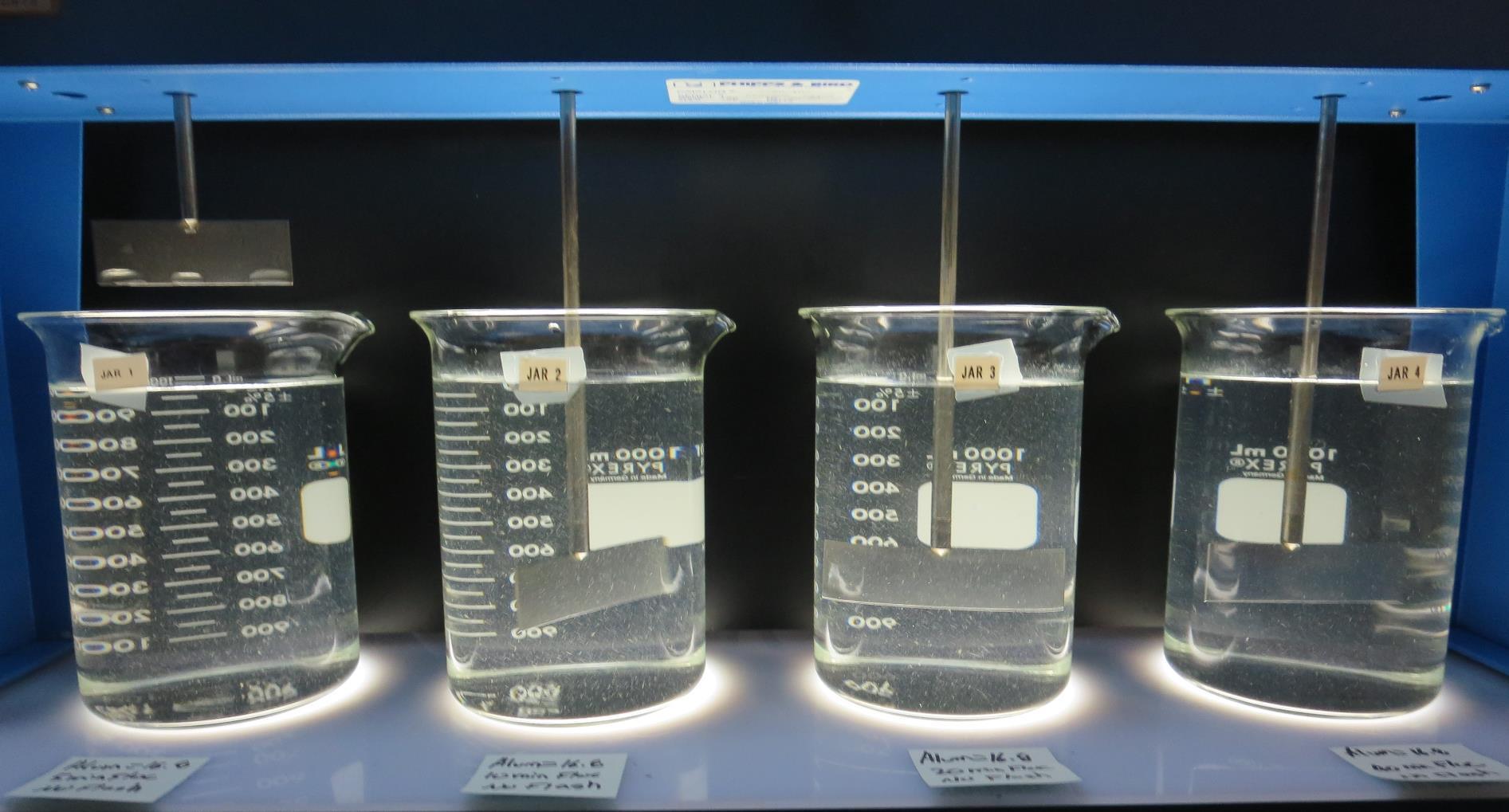 Jars 29:  End of 5-minute flocculation (30 RPM) duration.
16.8 mg/L Alum
Filtrate 0.24 NTU
UVT: 92.8%
UVA: 0.032/cm
Settled: 2.1 NTU
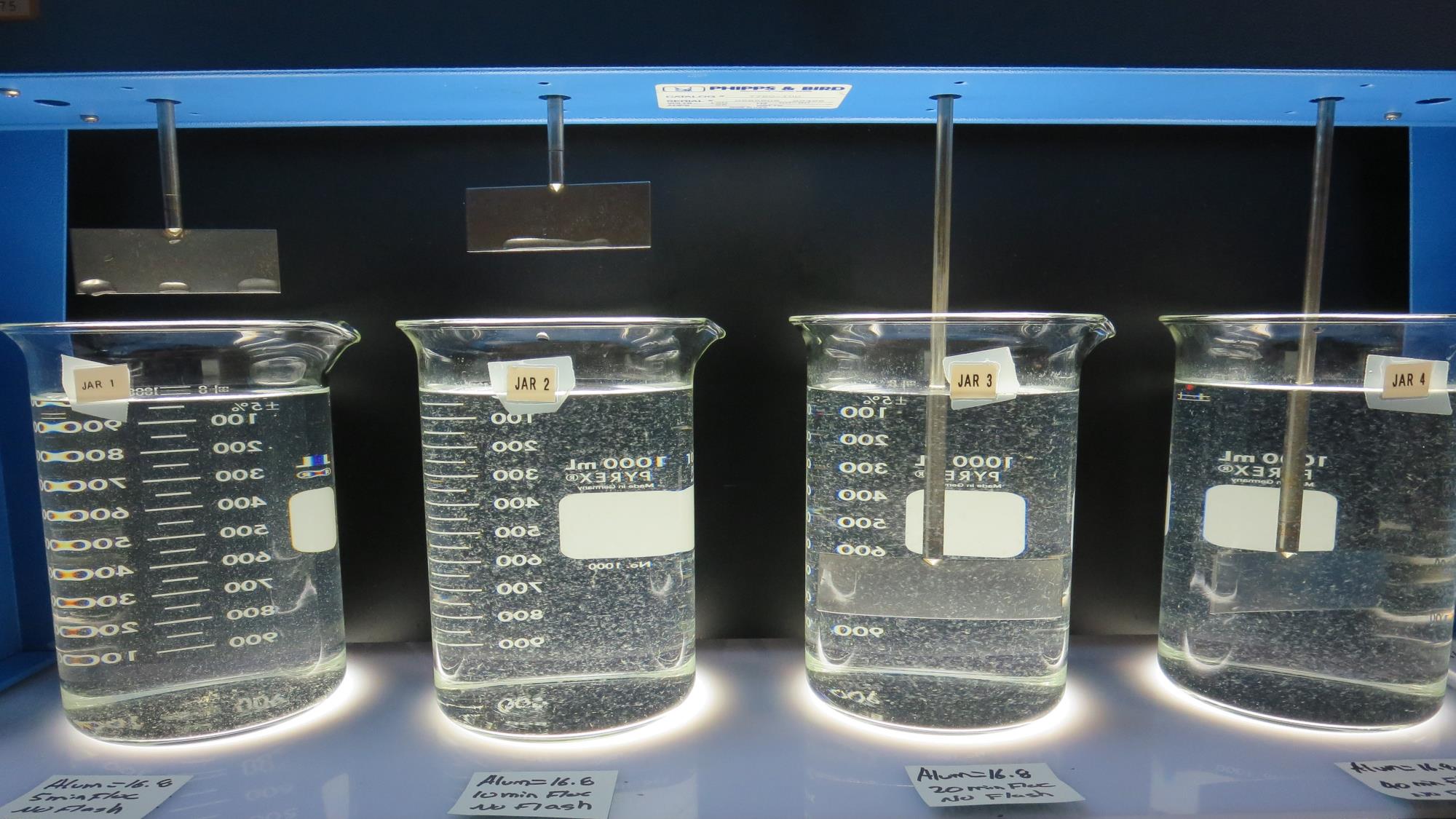 Jars 30:  End of 10-minute flocculation (30 RPM) duration.
16.8 mg/L Alum
Filtrate 0.17 NTU
UVT: 92.8%
UVA: 0.032/cm
Settled: 0.95 NTU
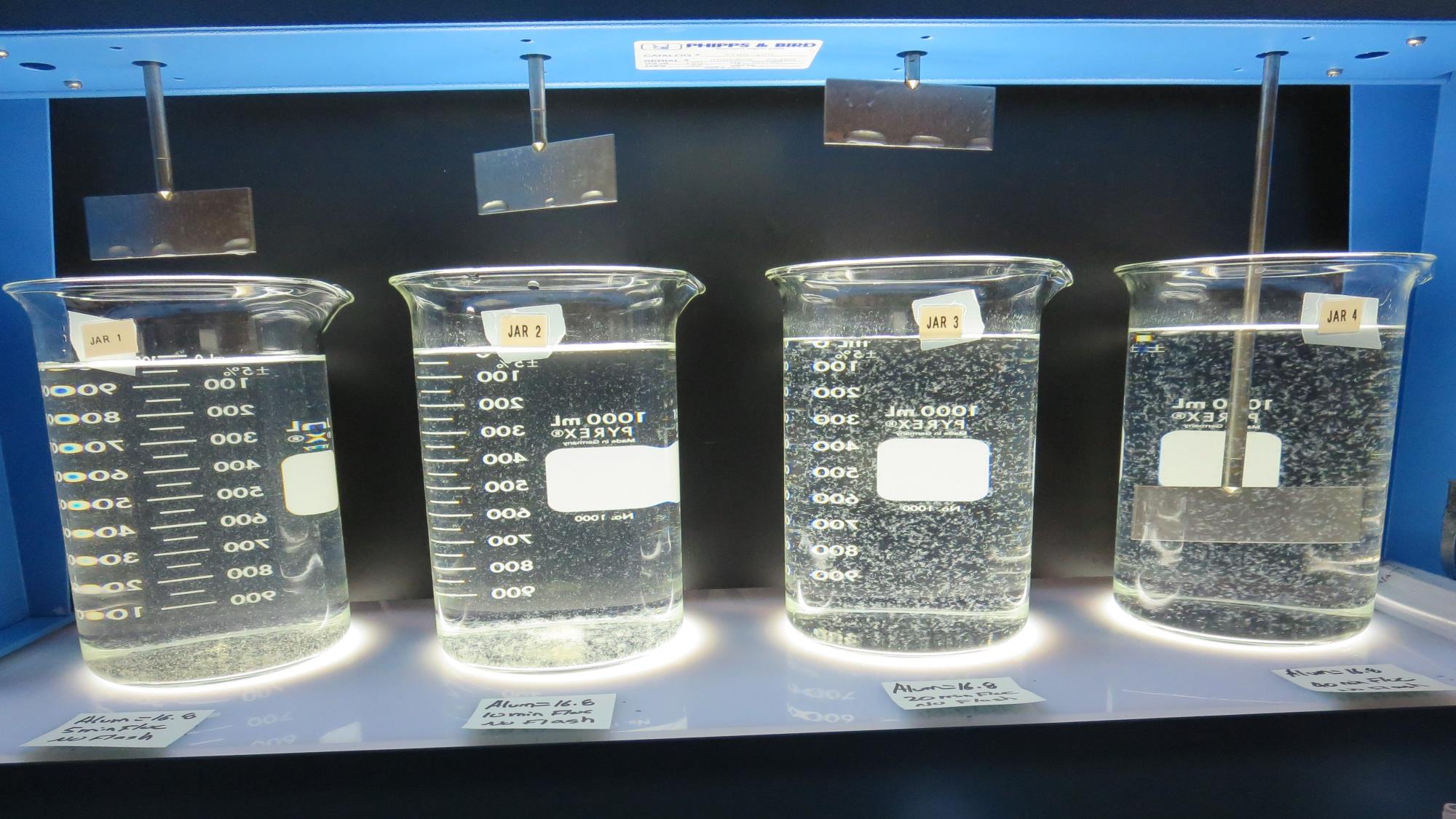 Jars 31:  End of 20-minute flocculation (30 RPM) duration.
16.8 mg/L Alum
Filtrate 0.14 NTU
UVT: 93.0%
UVA: 0.032/cm
Settled: 0.48 NTU
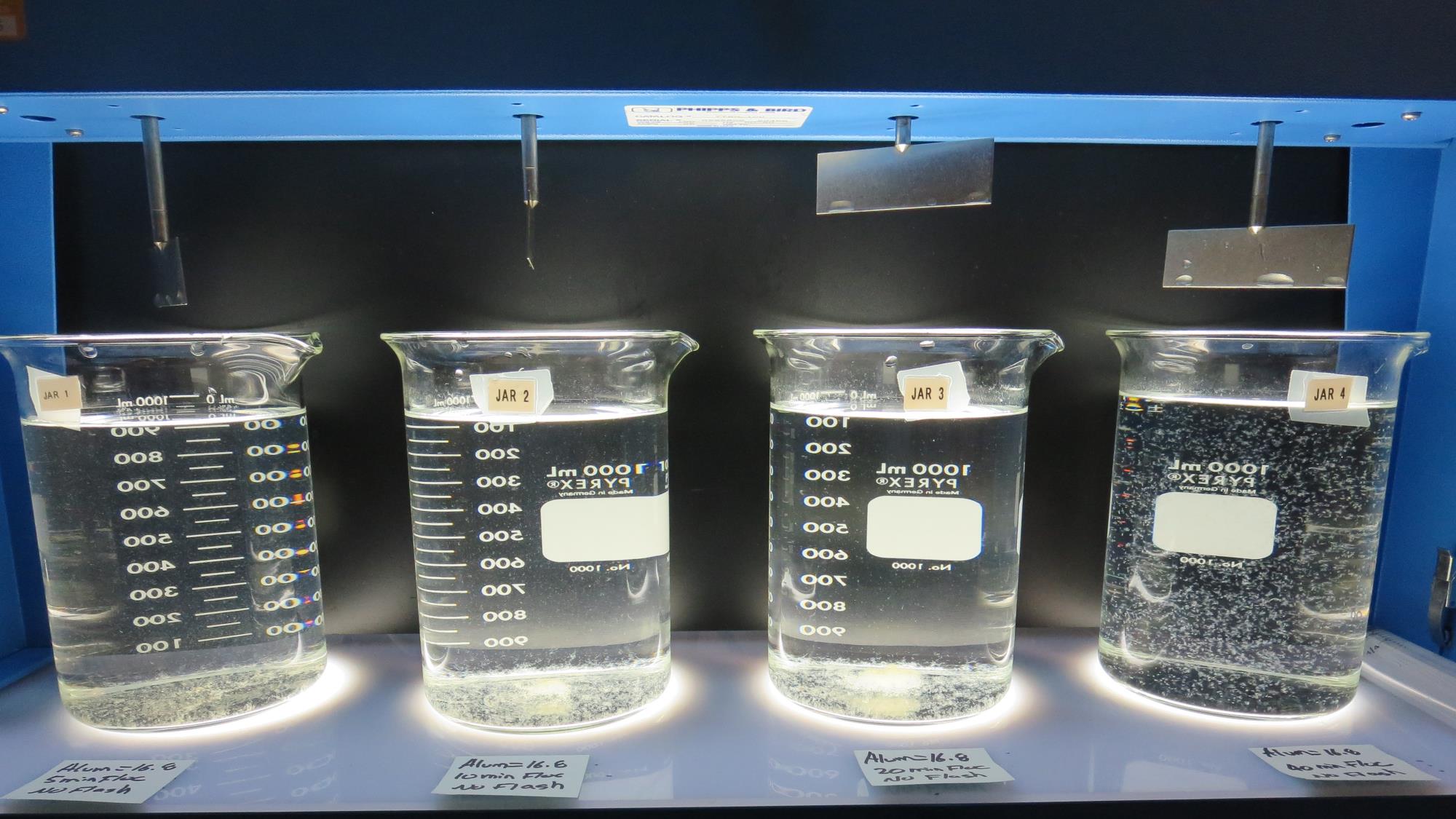 Jars 32:  End of 40-minute flocculation (30 RPM) duration.
16.8 mg/L Alum
Filtrate 0.18 NTU
UVT: 92.7%
UVA: 0.033/cm
Settled: 0.29 NTU
Jars 33-36 TestFlash Mix 60 sec (200 RPM)Floc Mix 10 min (30 RPM)Applied Coagulant Aluminum Sulfate
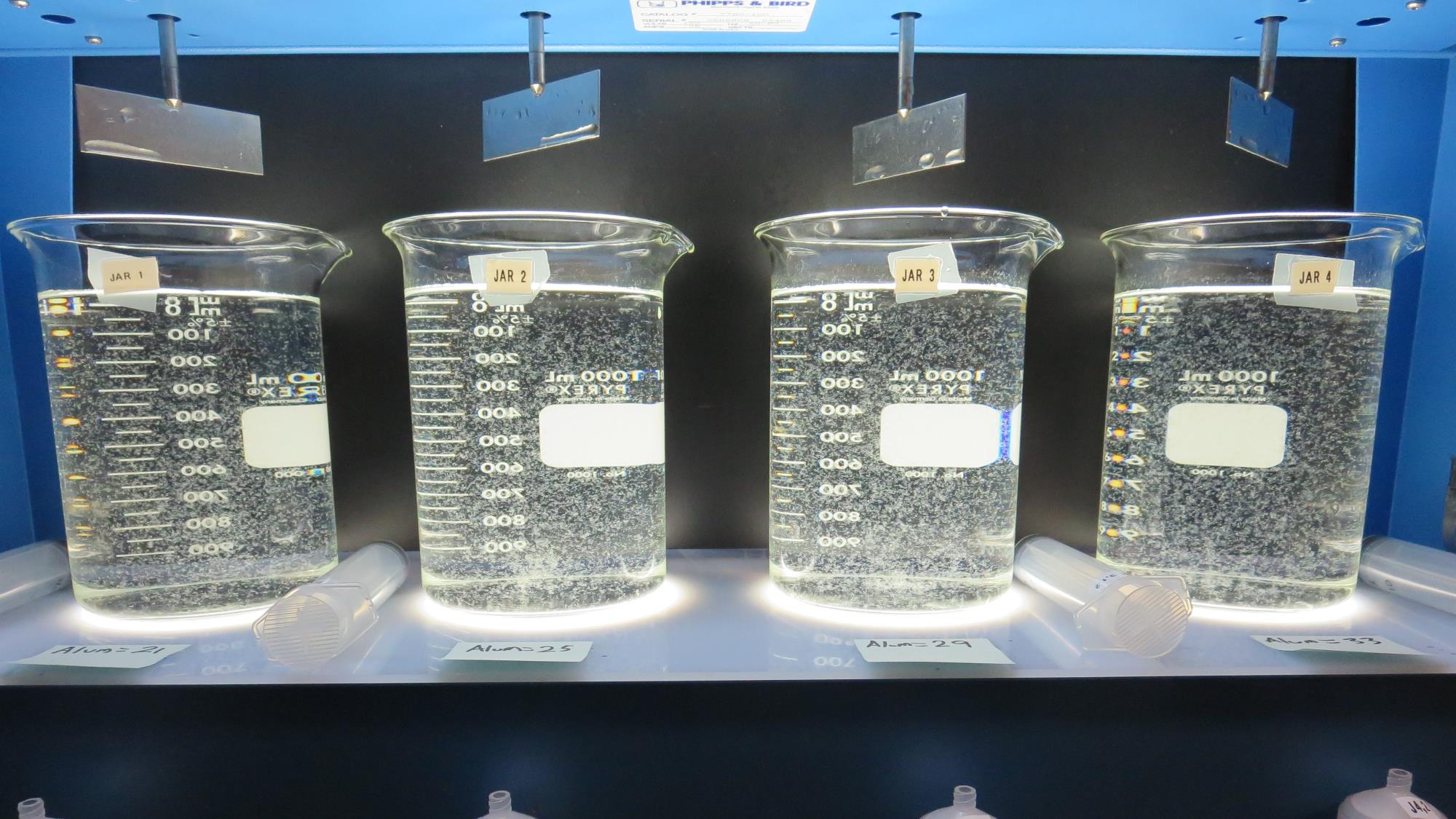 33 mg/L Alum
Filtrate 0.11 NTU
UVT: 93.6%
UVA: 0.030/cm
Settled: 0.39 NTU
25 mg/L Alum
Filtrate 0.15 NTU
UVT: 92.9%
UVA: 0.032/cm
Settled: 0.50 NTU
29 mg/L Alum
Filtrate 0.13 NTU
UVT: 93.4%
UVA: 0.030/cm
Settled: 0.48 NTU
21 mg/L Alum
Filtrate 0.17 NTU
UVT: 93.1%
UVA: 0.036/cm
Settled: 0.67 NTU
Jars 33-36:  End of 10-minute flocculation (30 RPM) duration.
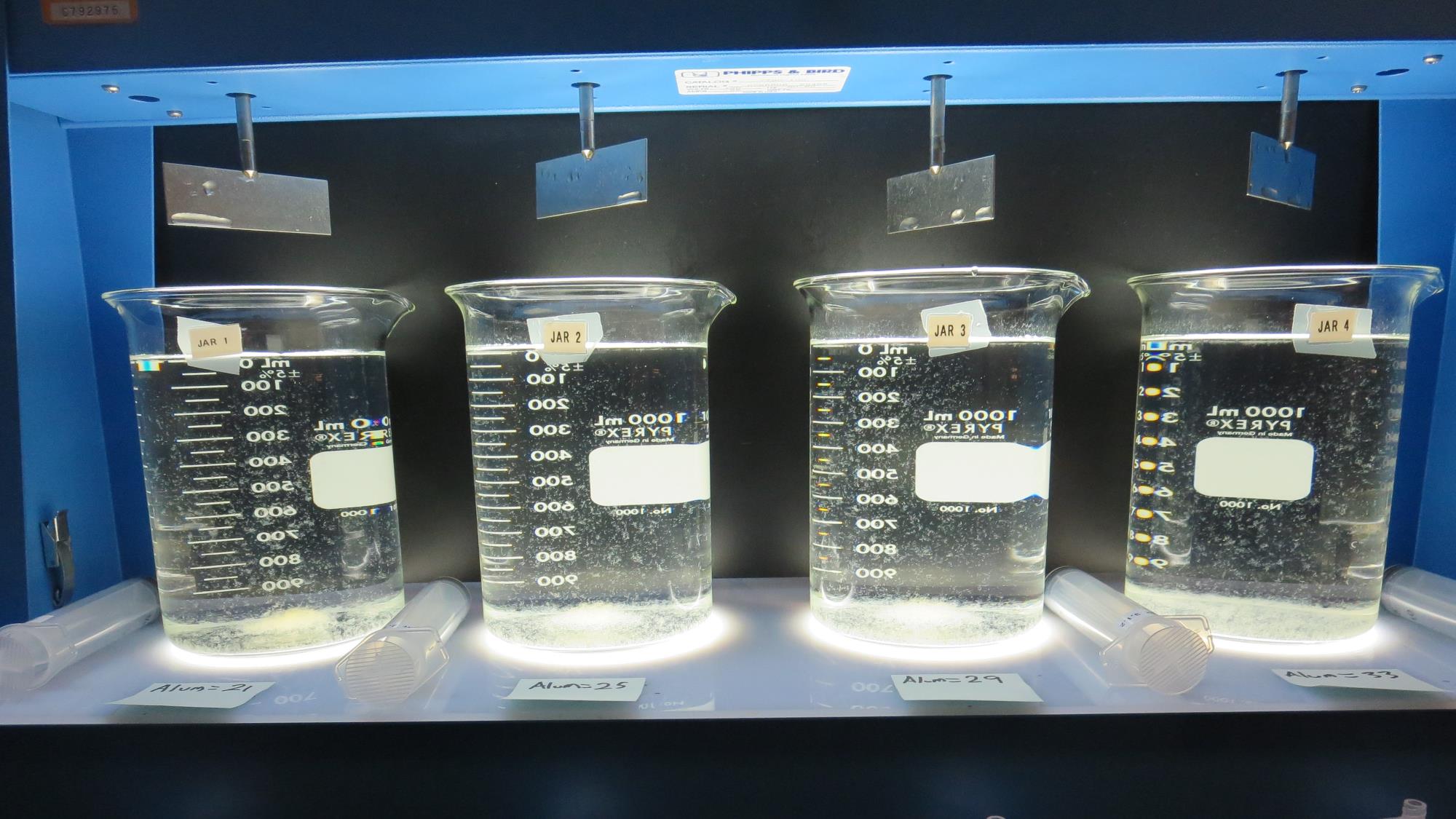 Jars 33-36: After 5 min of settling, 25 mL is syringed for filterability and %UVT/UVA.
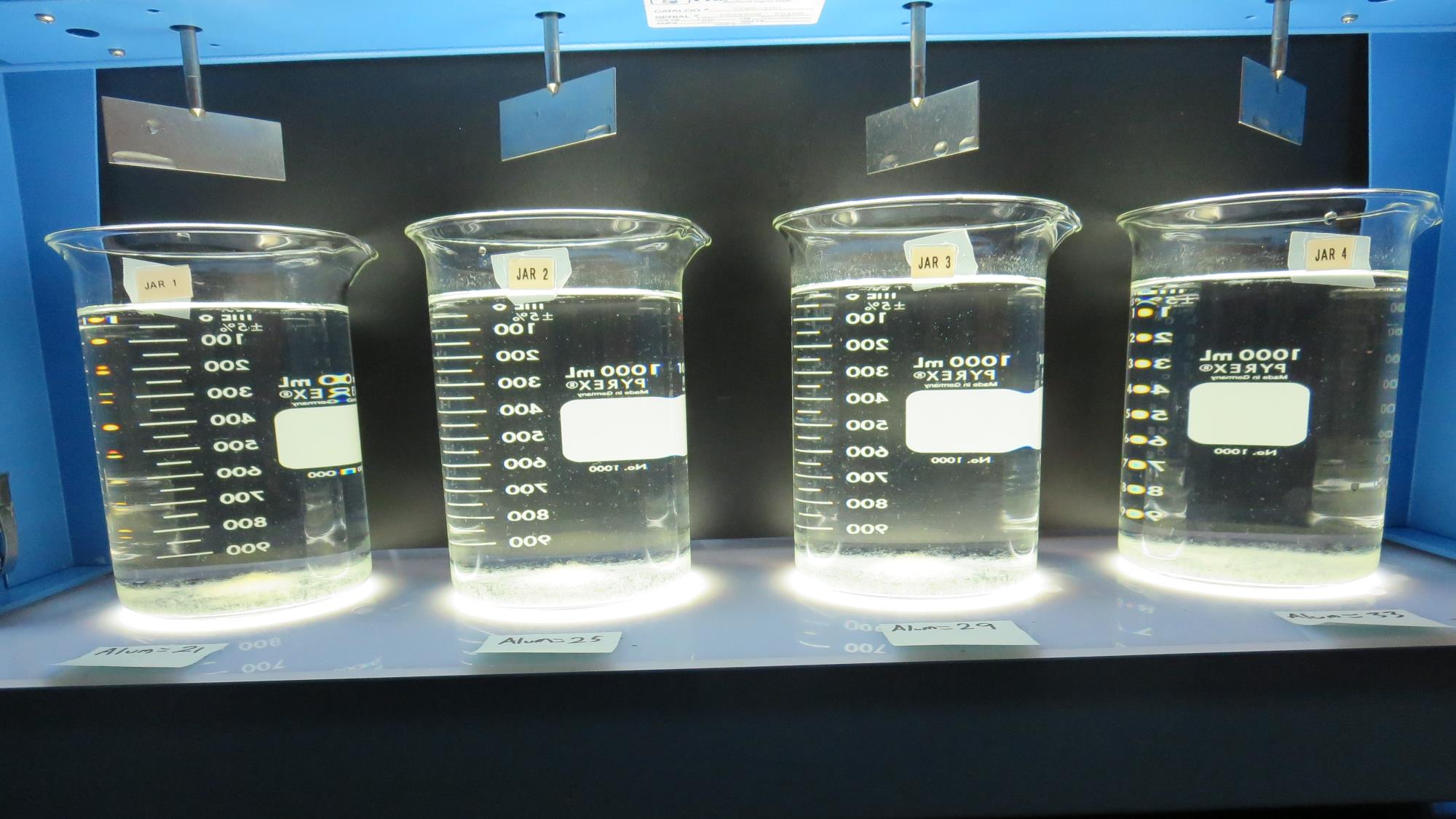 33 mg/L Alum
Filtrate 0.11 NTU
UVT: 93.6%
UVA: 0.030/cm
Settled: 0.39 NTU
29 mg/L Alum
Filtrate 0.13 NTU
UVT: 93.4%
UVA: 0.030/cm
Settled: 0.48 NTU
25 mg/L Alum
Filtrate 0.15 NTU
UVT: 92.9%
UVA: 0.032/cm
Settled: 0.50 NTU
21 mg/L Alum
Filtrate 0.17 NTU
UVT: 93.1%
UVA: 0.036/cm
Settled: 0.67 NTU
Jars 33-36: After 25-minutes of settling, settled water turbidity is taken.
Jars 37-40 TestNo Flash MixFloc Mix 5/10/20/40 min (30 RPM)Applied Coagulant Aluminum Sulfate
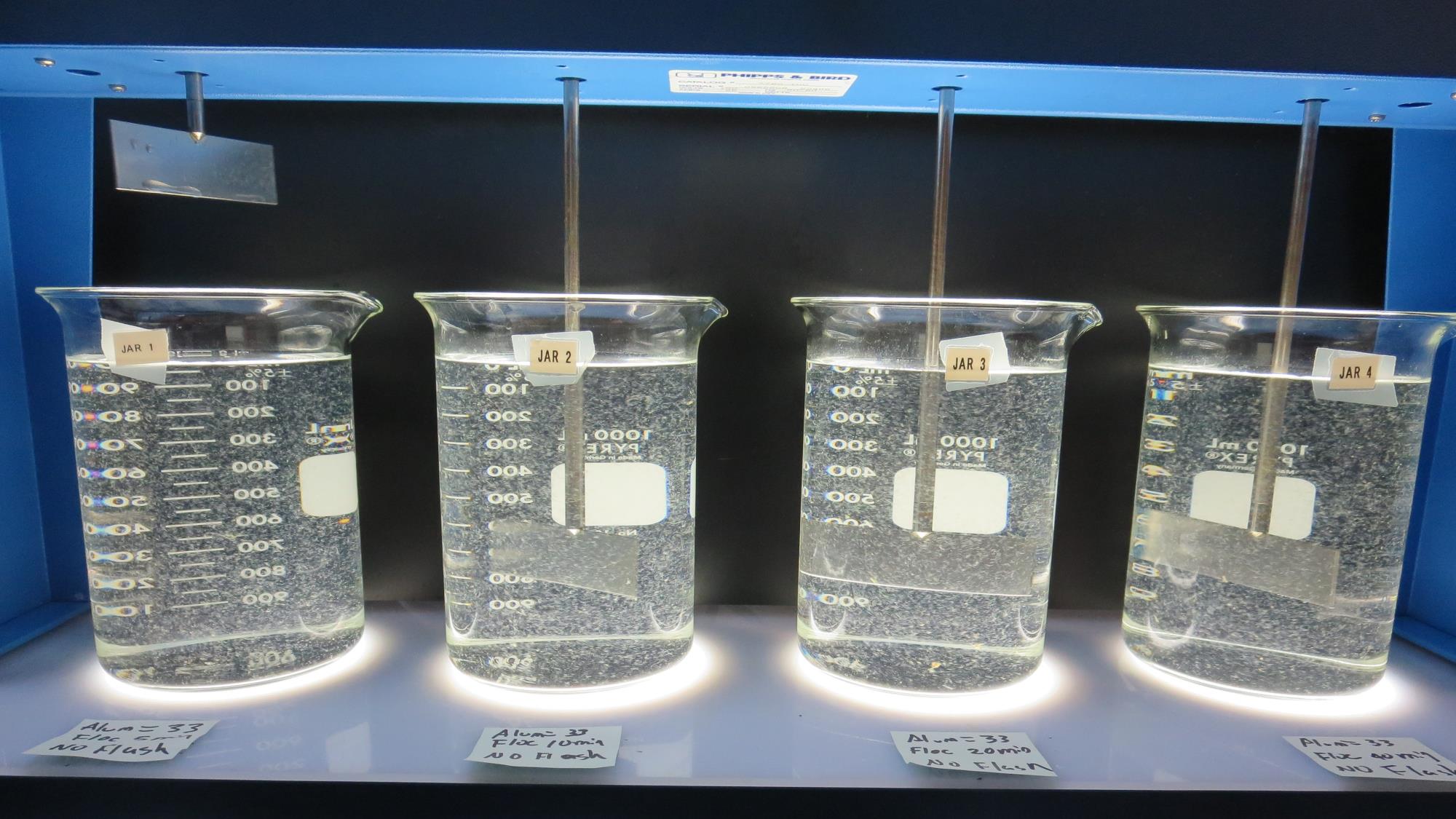 Jars 37:  End of 5-minute flocculation (30 RPM) duration.
33 mg/L Alum
Filtrate 0.12 NTU
UVT: 93.7%
UVA: 0.028/cm
Settled: 1.6 NTU (15 min)
Settled: 1.1 NTU (25 min)
Settled: 0.95 NTU (35 min)
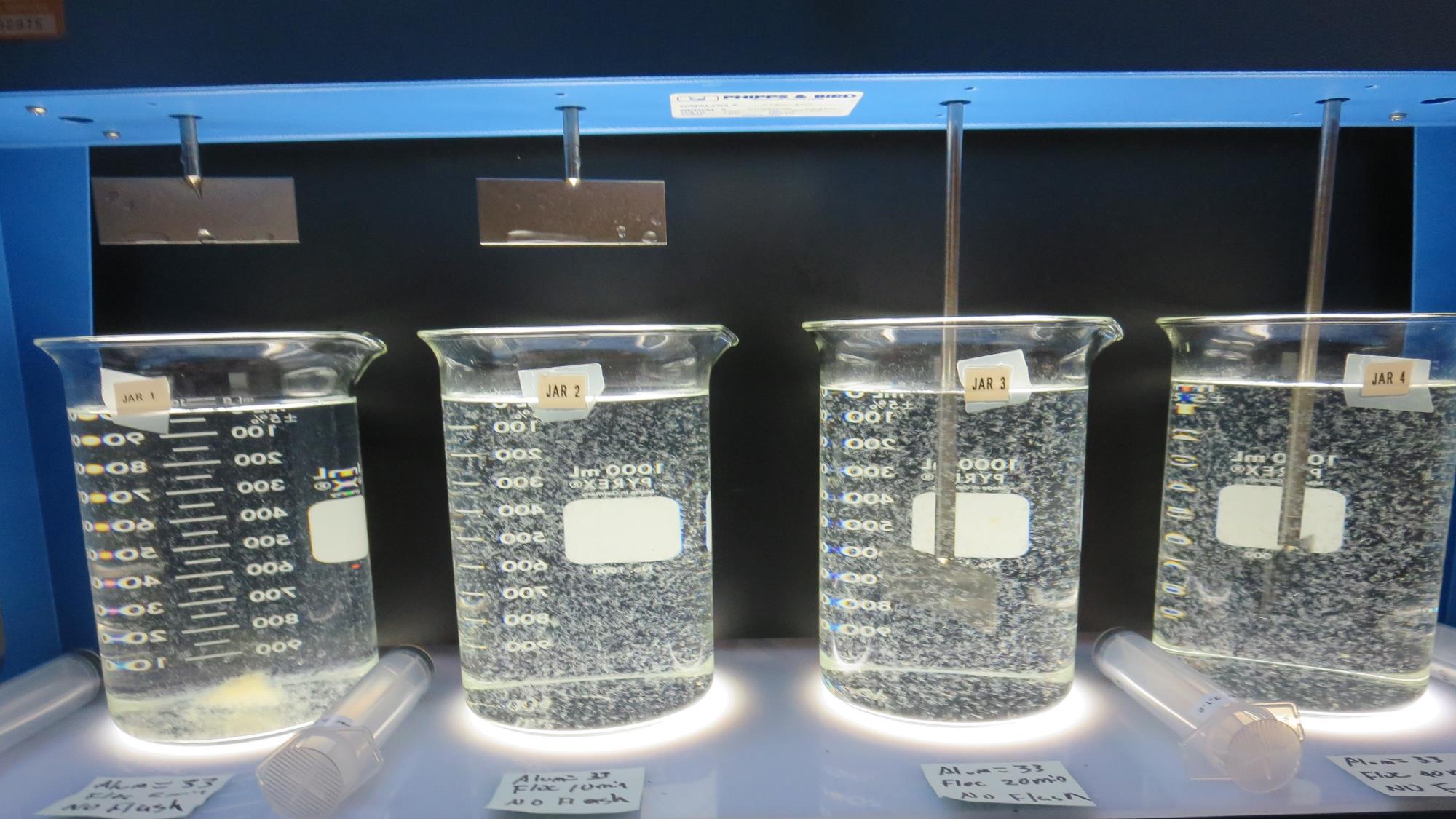 Jars 38:  End of 10-minute flocculation (30 RPM) duration.
33 mg/L Alum
Filtrate 0.17 NTU
UVT: 93.6%
UVA: 0.029/cm
Settled: 0.63 NTU (15 min)
Settled: 0.45 NTU (25 min)
Settled: 0.55 NTU (35 min)
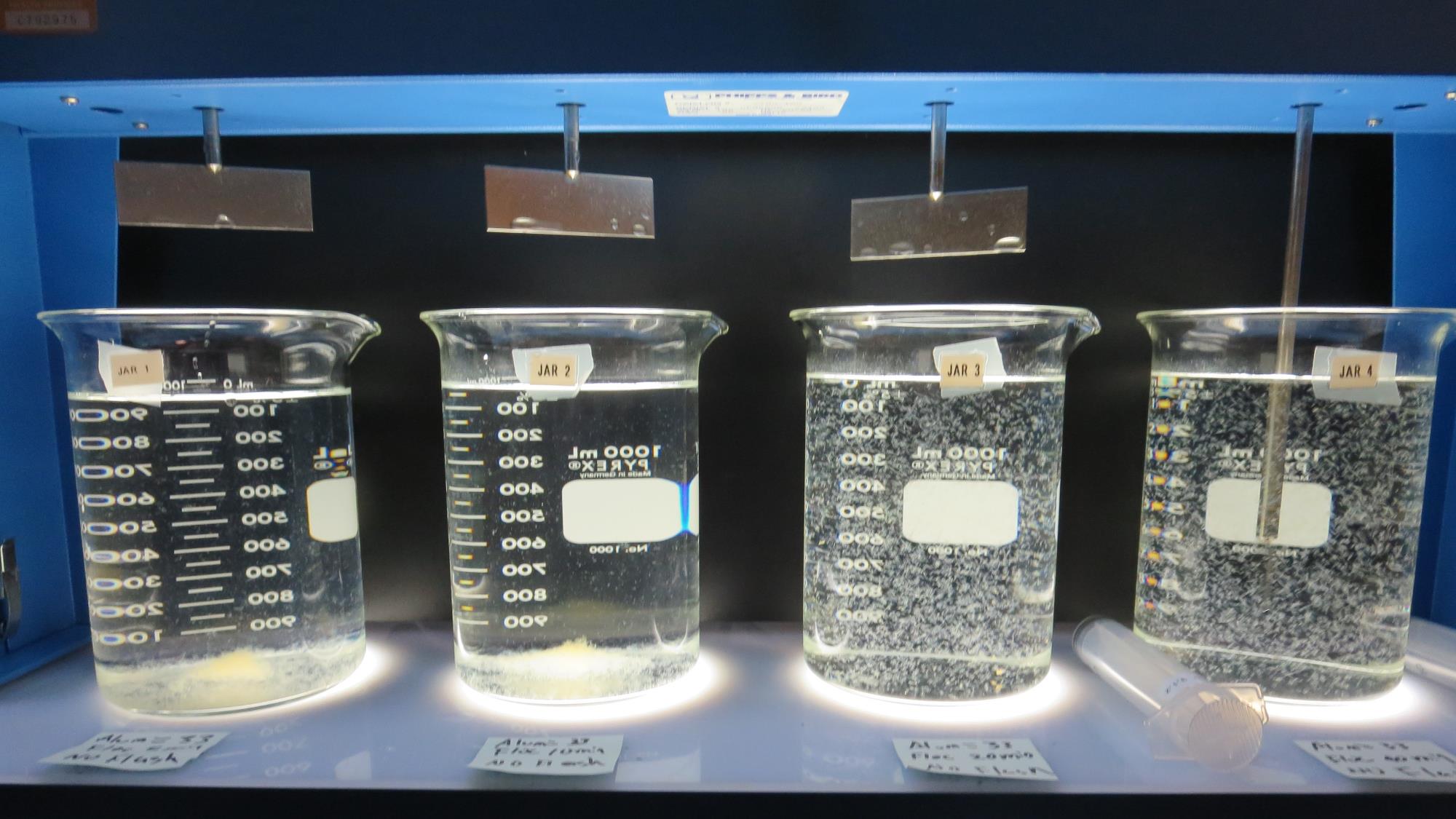 Jars 39:  End of 20-minute flocculation (30 RPM) duration.
33 mg/L Alum
Filtrate 0.12 NTU
UVT: 93.6%
UVA: 0.029/cm
Settled: 0.58 NTU (15 min)
Settled: 0.36 NTU (25 min)
Settled: 0.38 NTU (35 min)
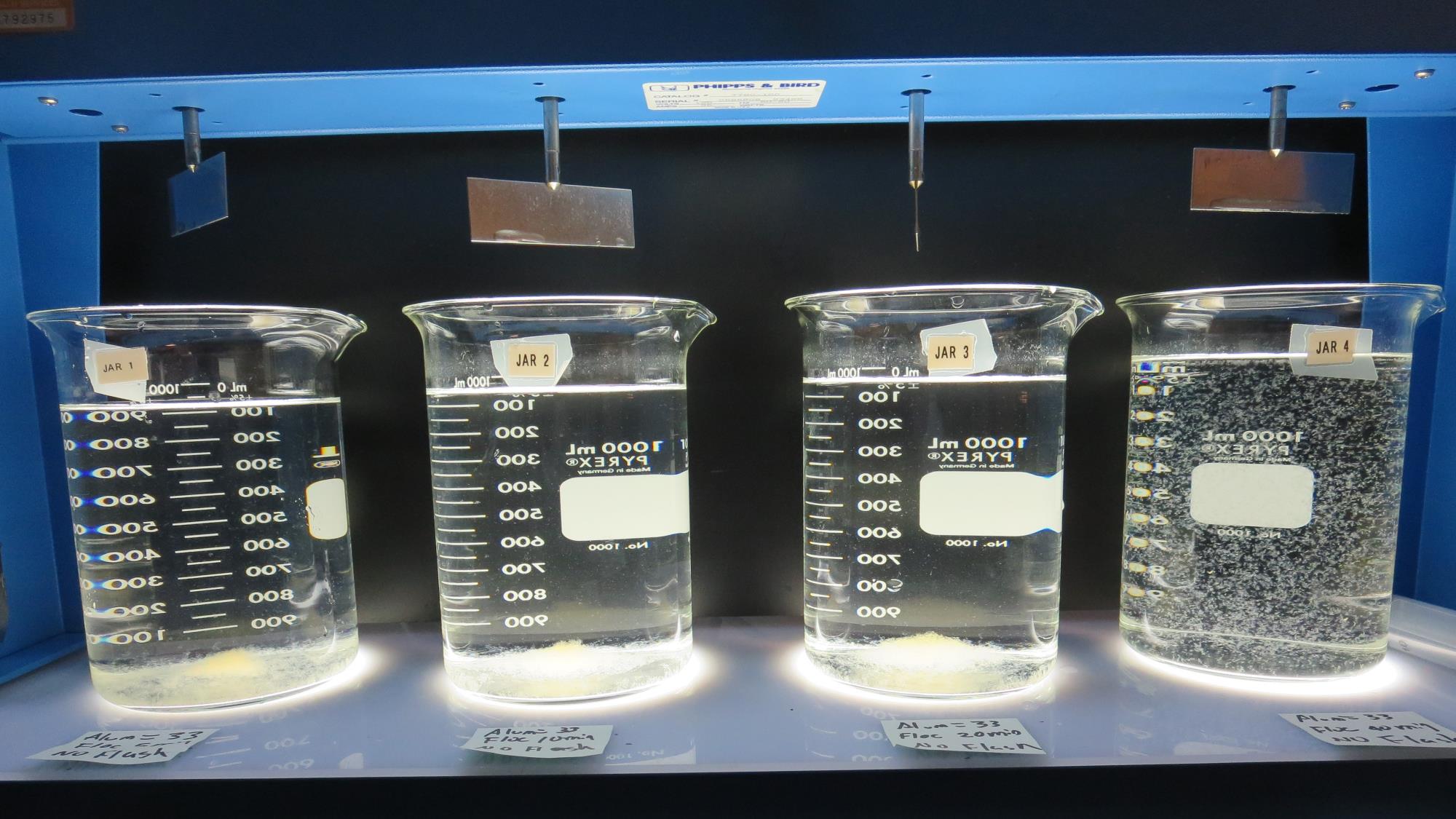 Jars 40:  End of 40-minute flocculation (30 RPM) duration.
33 mg/L Alum
Filtrate 0.46 NTU
UVT: 93.3%
UVA: 0.029/cm
Settled: 0.31 NTU (15 min)
Settled: 0.25 NTU (25 min)
Settled: 0.28 NTU (35 min)
Jar Testing for 1-Liter Jars: Procedures for Most Treatment Plants
Fill jars with source water prior to coagulant injection and set paddle speed at 30 rpm
Add chemicals (i.e., NaOCl, primary coagulant, coagulant aid) to each jar
Flash mix for 15-60 seconds (200 rpm)
Slow mix for 5 minutes (20-30 rpm)
Settled for 5 minutes.   Syringe 25 mL from each jar taken 1-inch below surface (25 mL/12 sec rate)
Filtered through 1.2 um isopore membrane into cuvette drip rate, 15 mL/(50-90 sec)
Measure filtrate turbidity, chlorine residual and %UVT/UVA
Measure settled water turbidity after 25 minutes of total setting
Record all data
Jar TestFilterability Test Equipment
Turbidity Instrument

Syringe w/Luer-Lock Tip, 30 cc 
(part#: 2225800, by Hach)

Swinnex Filter Holder, 25 mm                                   (part#: SX0002500)

Isopore Membrane Filter, 1.2 um absolute 
pore size, 
Φ= 25 mm , thickness: 24 um, 
hydrophilic polycarbonate membrane
(part #: RTTP02500)

Go to Sigma-Aldrich for laboratory supplies  http://www.sigmaaldrich.com/united-states.html
Filter Used for This Study
Note: 1.20 um (nominal size), polypropylene hydrophobic membrane was used for this study.
Thickness: 180-250 um, Max flow rate (200 mL/min @ 10 psi) 
(Tisch Scientific, Part#: SF14854, www.scienticfilters.com)
Isopore Membrane Information
Isopore Membrane Background Information
The Isopore membrane is a polycarbonate, track-etched screen filter recommended for all analyses in which the sample is viewed on the surface of the membrane. The Isopore membrane is composed of polycarbonate film, which has a smooth, glass-like surface for clearer sample observation. The unique manufacturing process of the membrane ensures a precise pore diameter and a consistent pore size for accurate separation of samples by size. Matched-weight filters are not usually required because of low, constant tar and ash weights.Features & Benefits:Membrane structure retains particles on the surface, simplifying counting and analysis
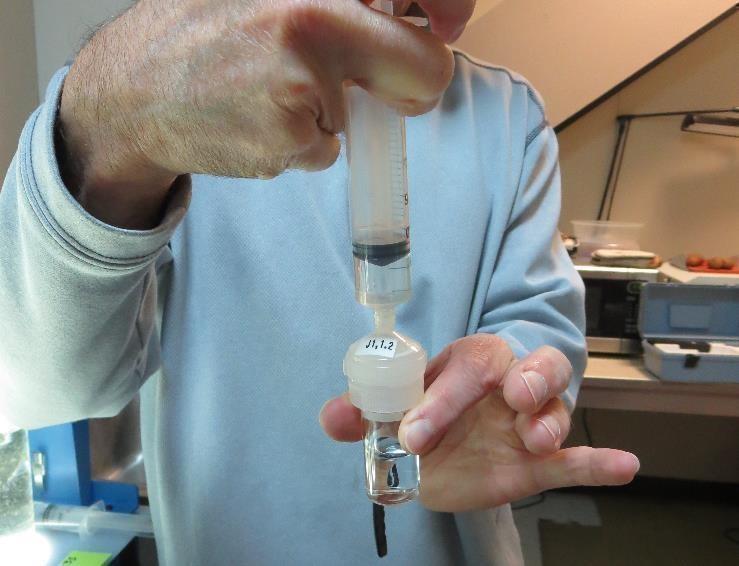 Jar Test - Filterability Test
Syringe ~ 25 mL from jar (after 5-minutes of settling)
Filter-to-waste 3-5 mL
Filter directly into clean cuvette
Measure turbidity 
Note: Take several readings before recording final NTU results.  Micro bubbles can adhere to glass causing false NTU readings.  To remove bubbles, tilt cuvette up to 90 degrees.
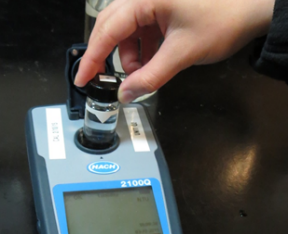 Contact
Guy Schott, P.E.
State Water Resources Control Board
Division of Drinking Water
Santa Rosa, CA
Go to Stock Solution/Dose calculations/Jar Test Results for tools to download
www.waterboards.ca.gov/drinking_water/programs/districts/mendocino_district.html
Email: Guy Schott - Guy.Schott@waterboards.ca.gov
Office Number: 707-576-2732
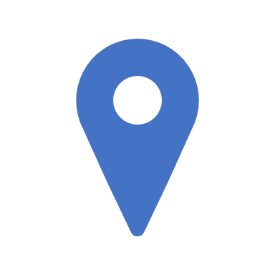